17.04.2024
Sicherer Hypervisor-Wechsel mit Backup-Lösungenvon Veeam
Multi-Plattform Backup & DR
Maximilian Maier
Systems Engineer
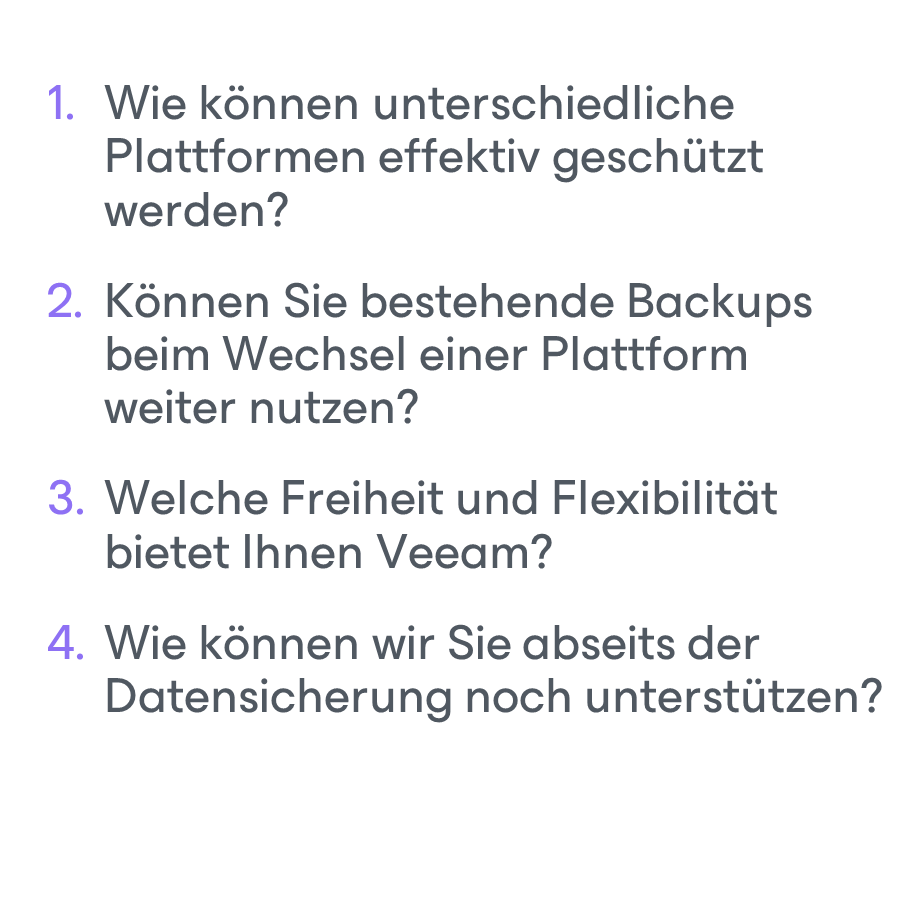 Agenda
Kundenszenario
XYZ GmbH
Kundenszenario
Die IT der XYZ GmbH im Wandel
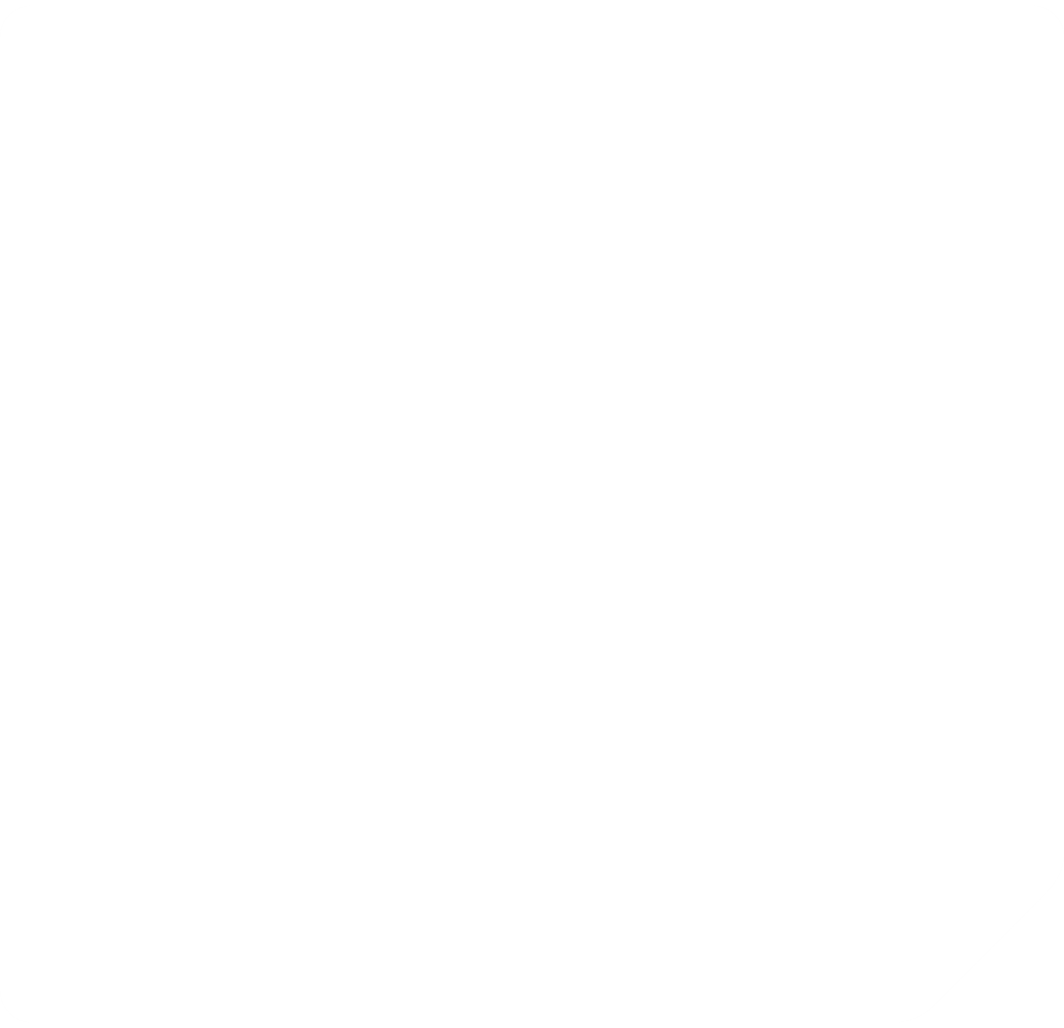 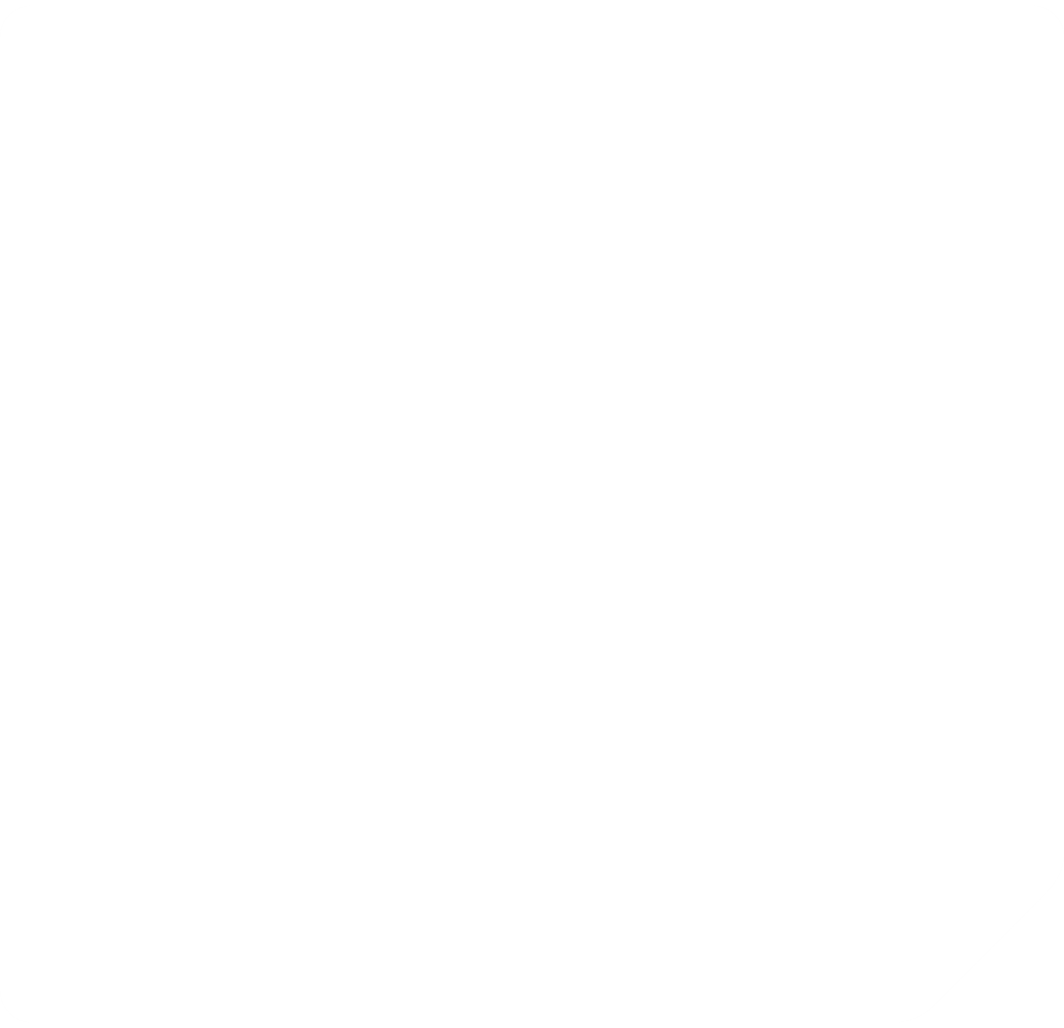 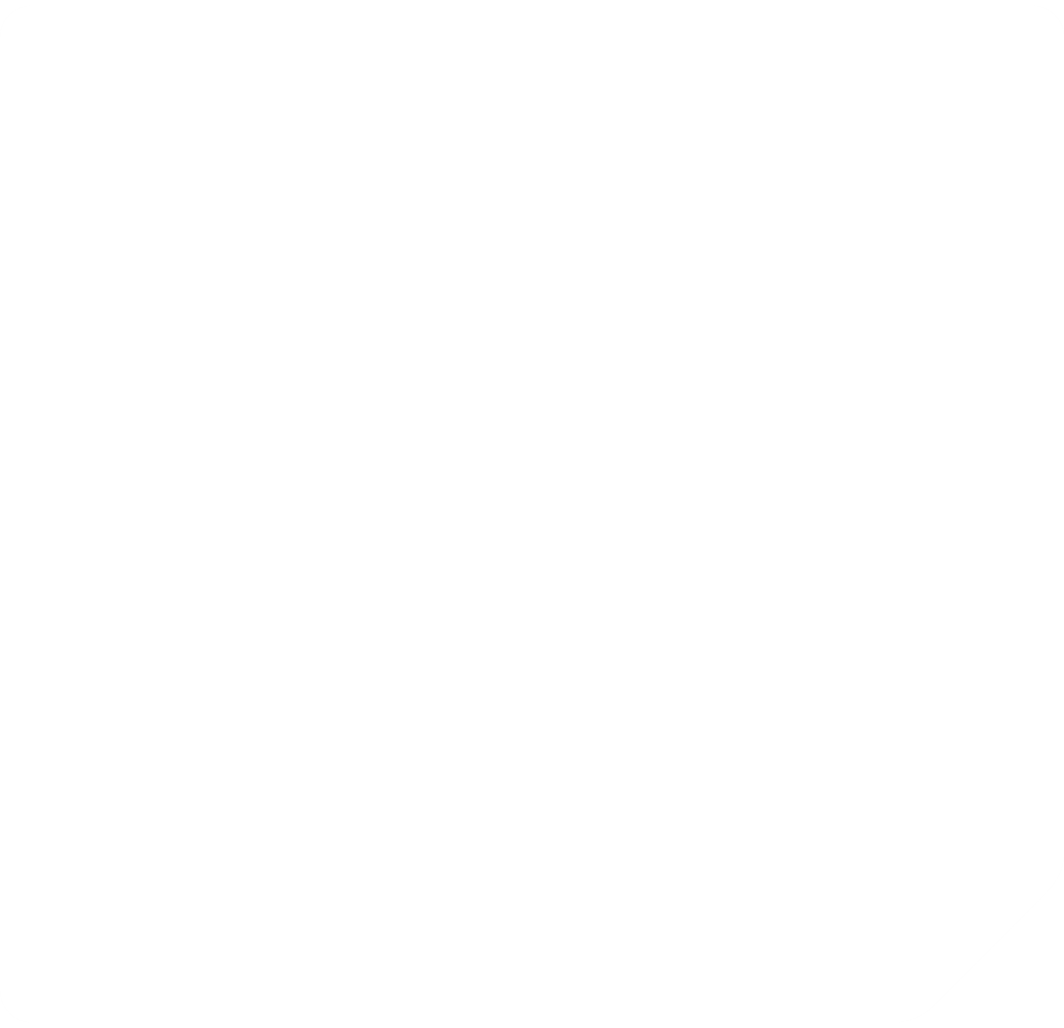 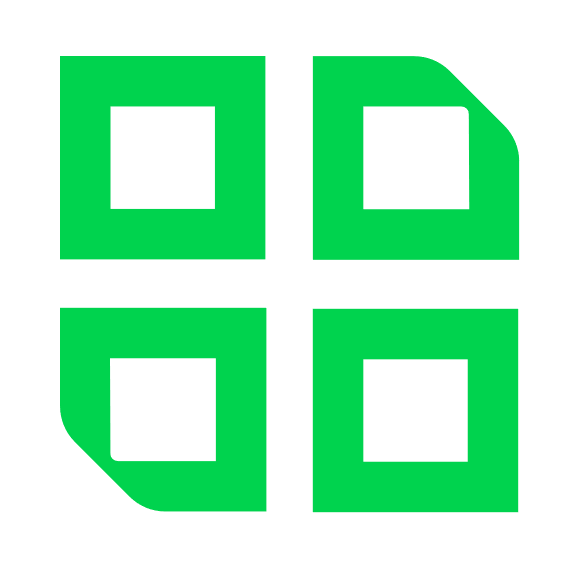 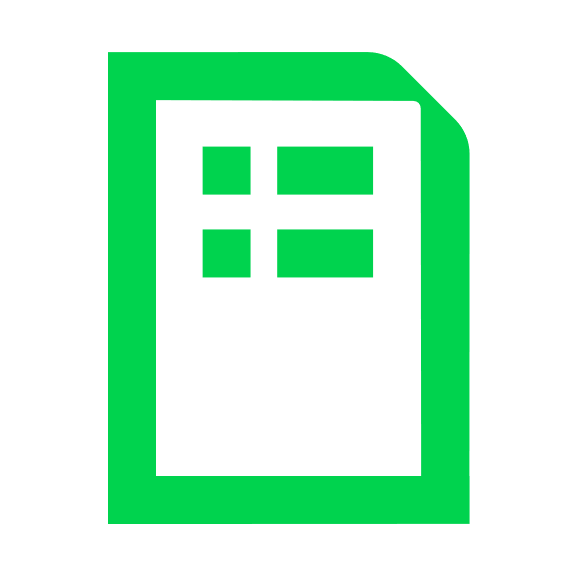 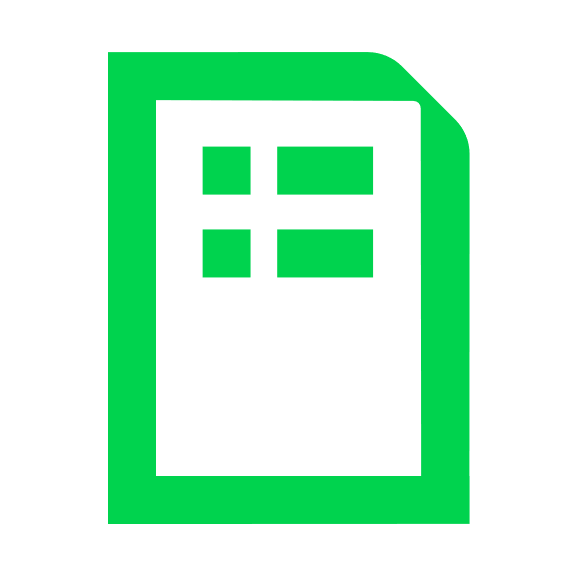 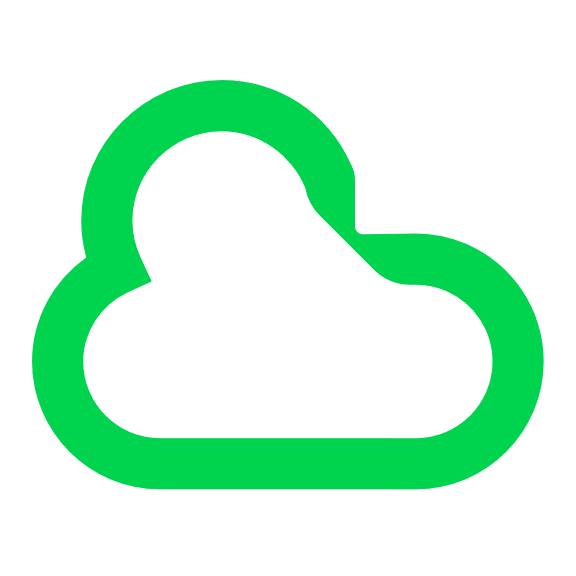 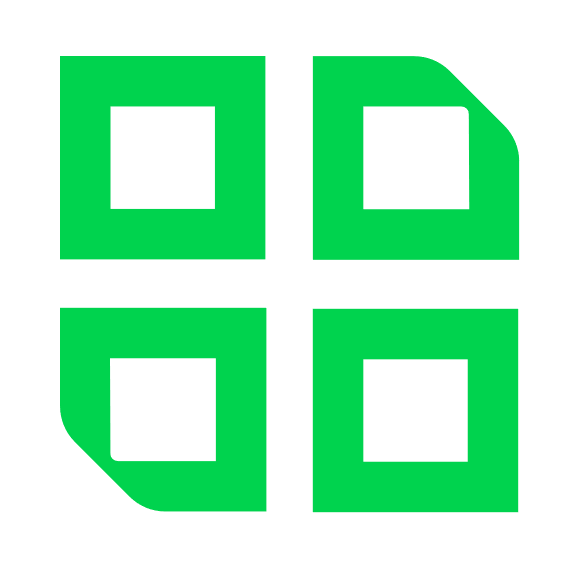 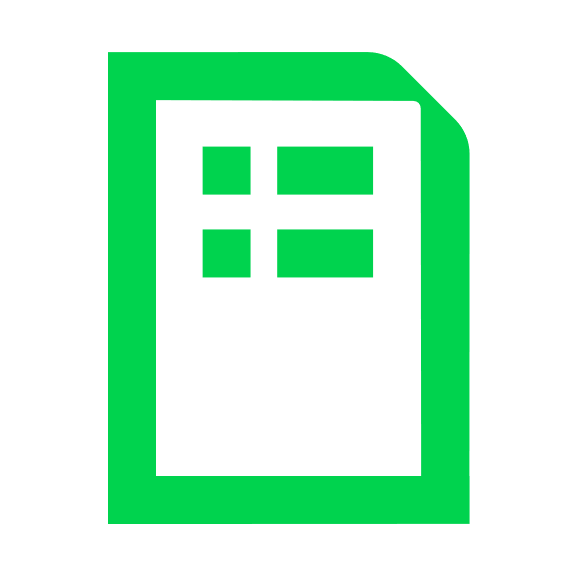 Kundenszenario
Die IT der XYZ GmbH im Wandel
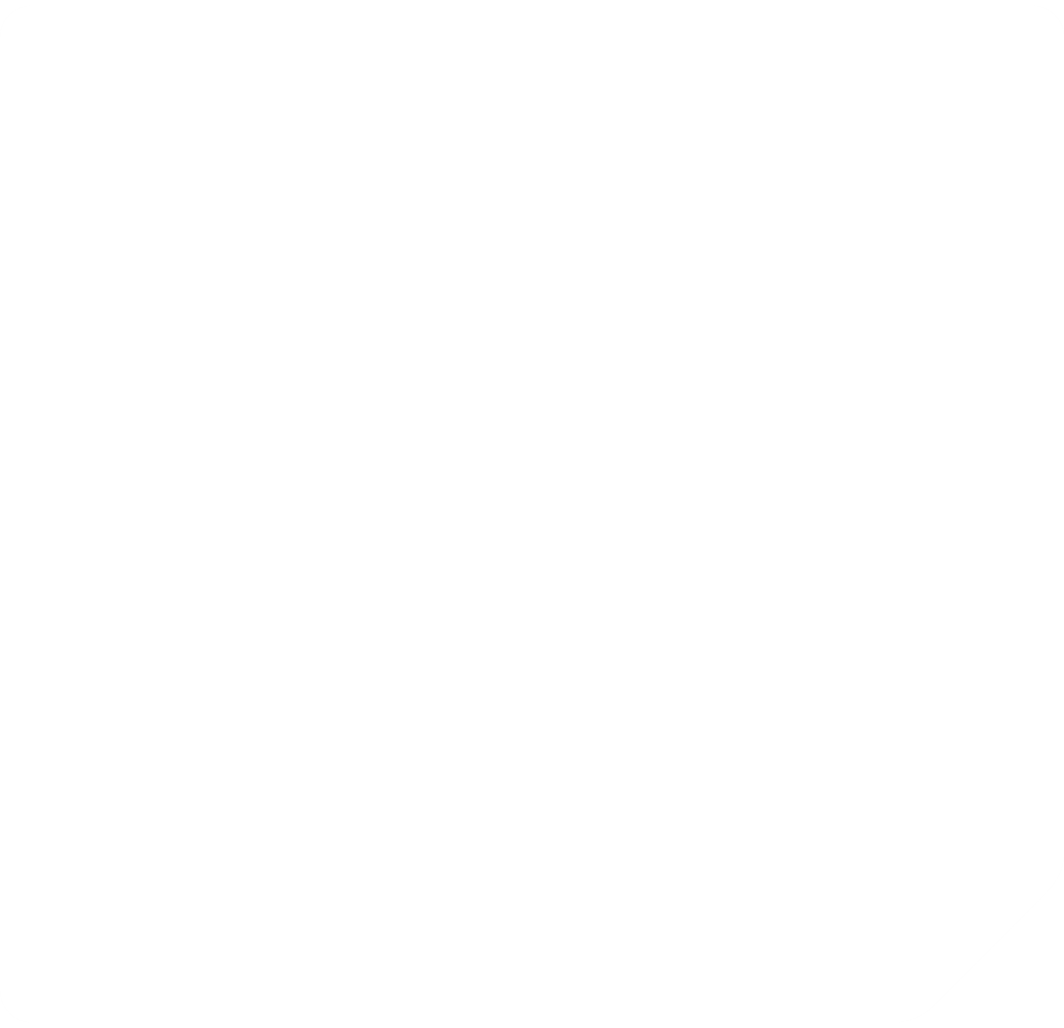 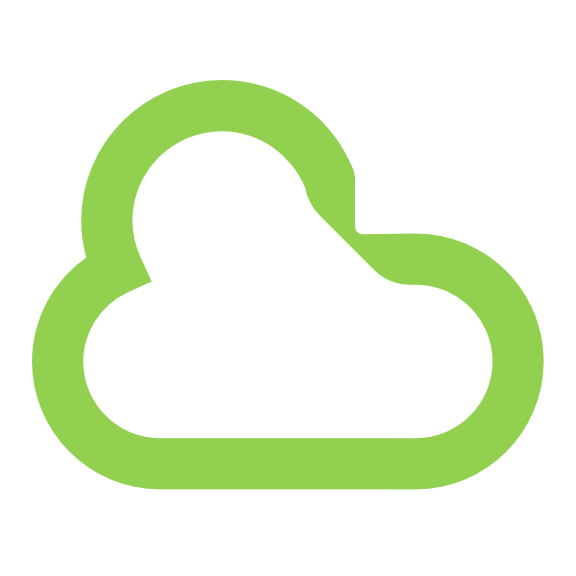 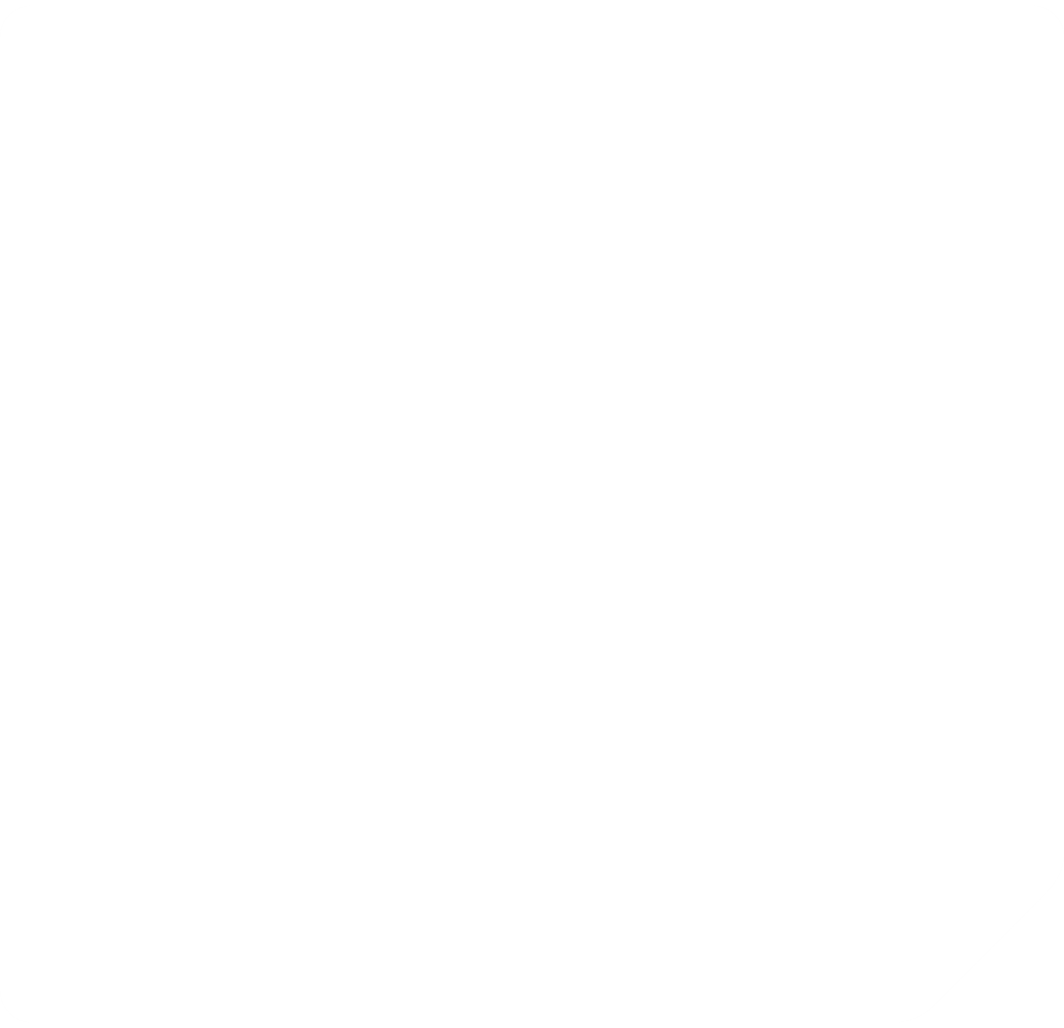 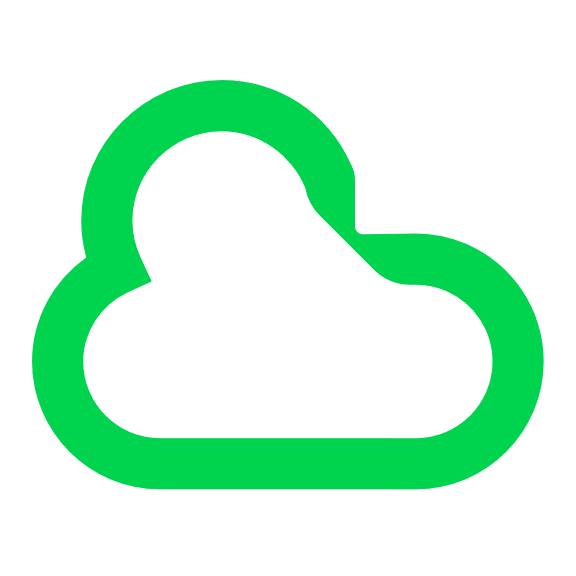 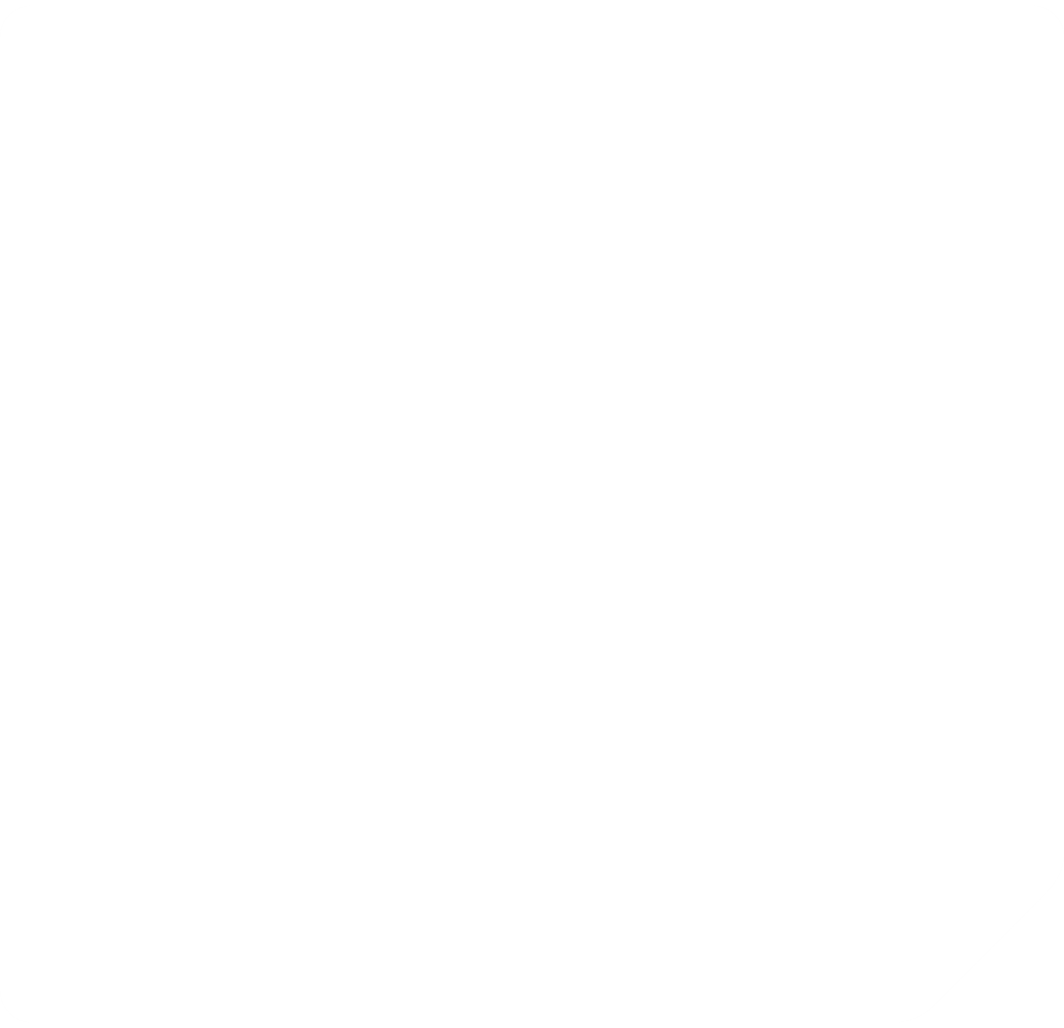 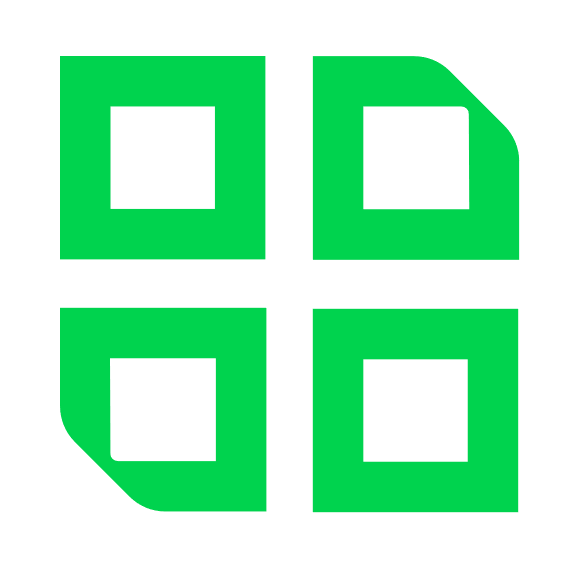 Kundenszenario
Die IT der XYZ GmbH im Wandel
Wie können Systeme zu Cloud „B“ und auf Virtualisierungs-Lösung „C“ migriert werden?
Werden zusätzliche Backup-Lösungen benötigt?
Können die Bestands-Backups noch wiederhergestellt werden?
Veeam‘s Ansatz
Wir bieten Ihnen:
Flexibilität in der Sicherung und Wiederherstellung
Freiheit bei der Wahl der Backup-Infrastruktur
Volle Mobilität Ihrer Backup-Daten
Kein Vendor Lock-In
Multi-Plattform Disaster Recovery
Veeam Data Platform
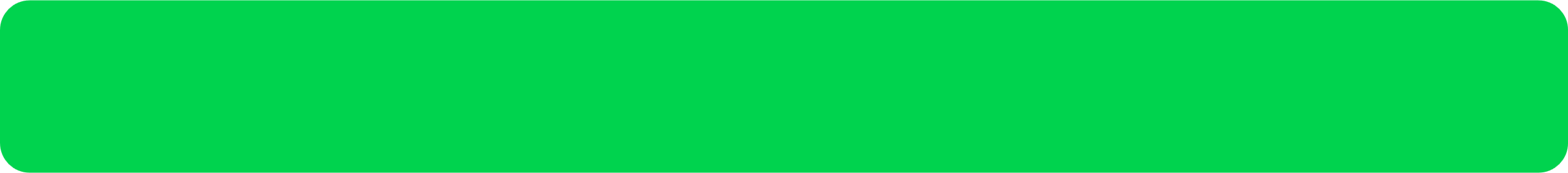 Bewährte Tools für die Wiederherstellungsorchestrierung
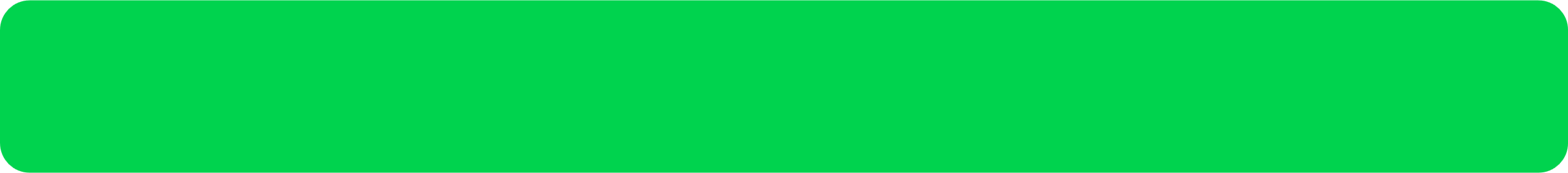 Proaktive Monitoring - und Analyse-Tools
Zuverlässige Sicherung und schnelle Wiederherstellung
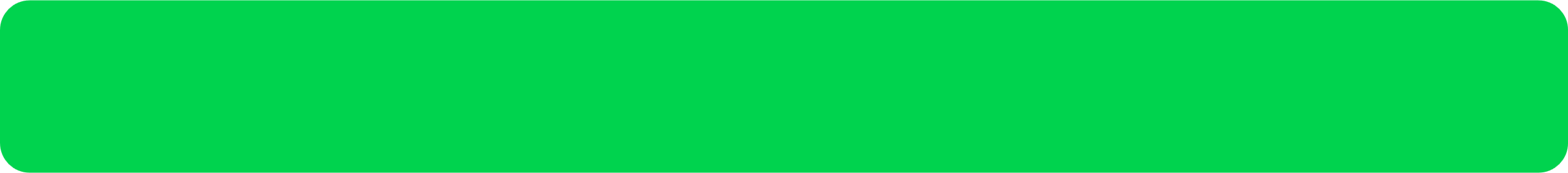 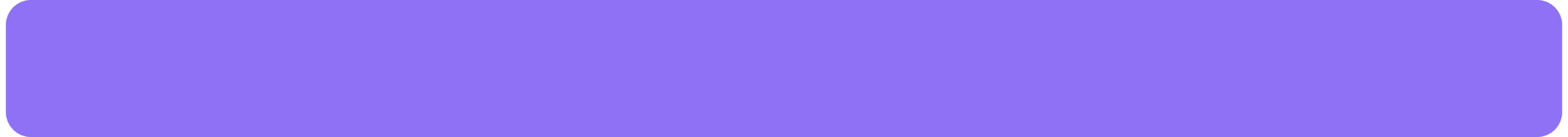 Native APIs
PLATTFORM-ERWEITERUNGEN
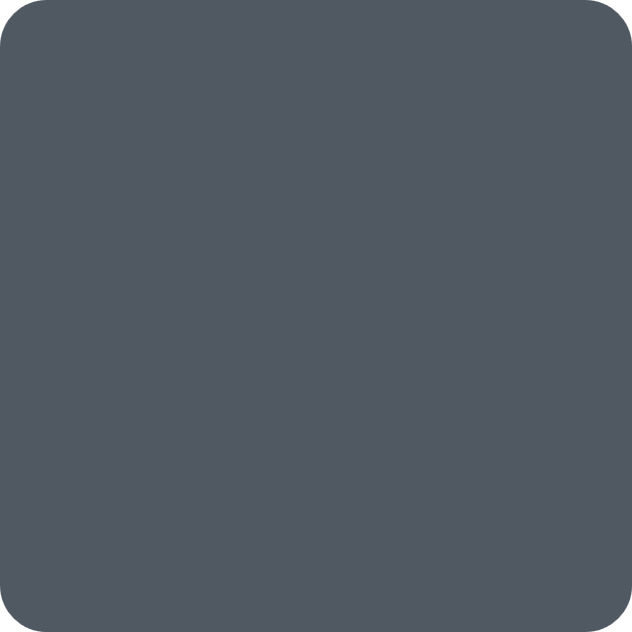 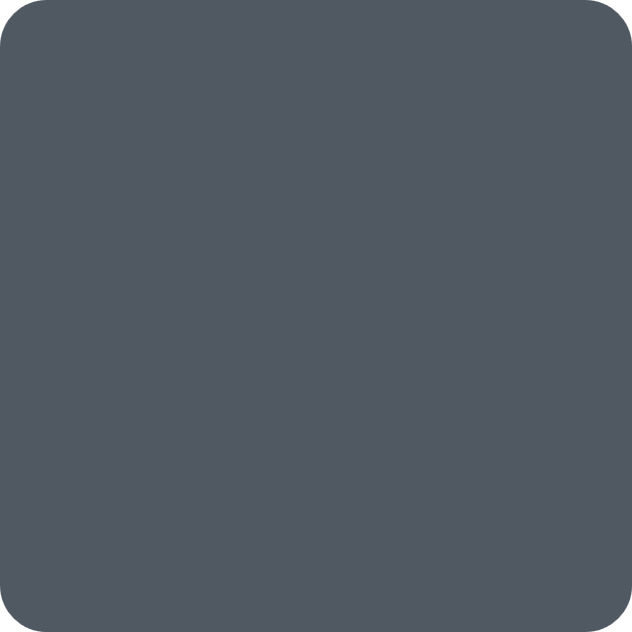 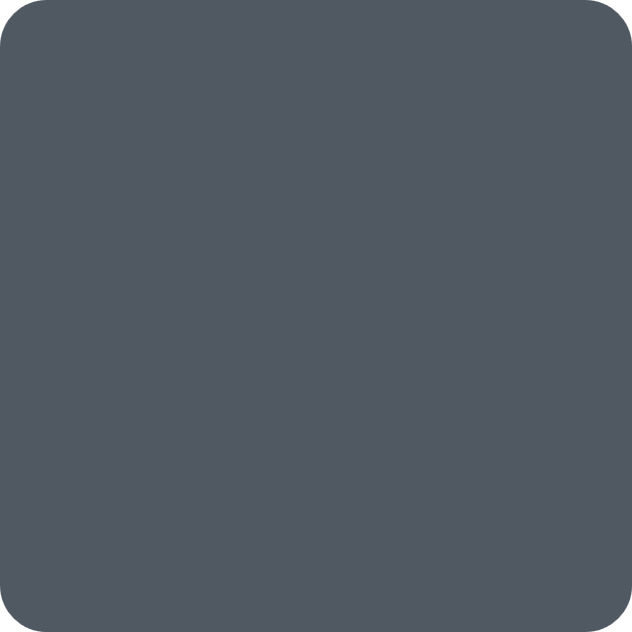 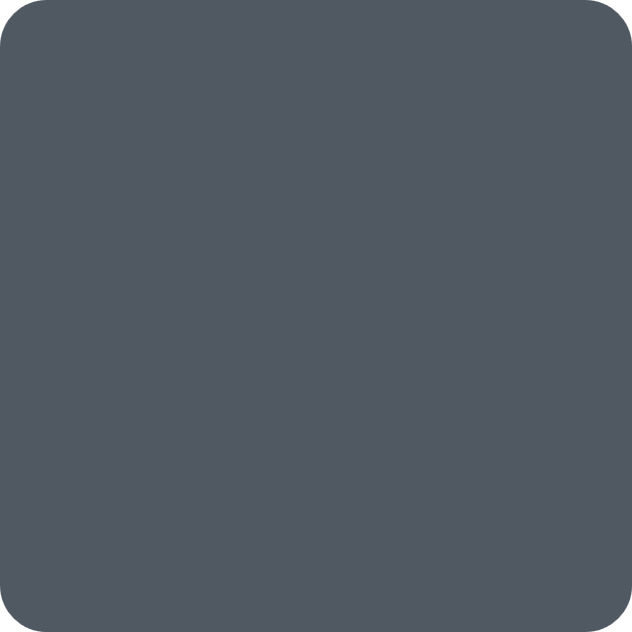 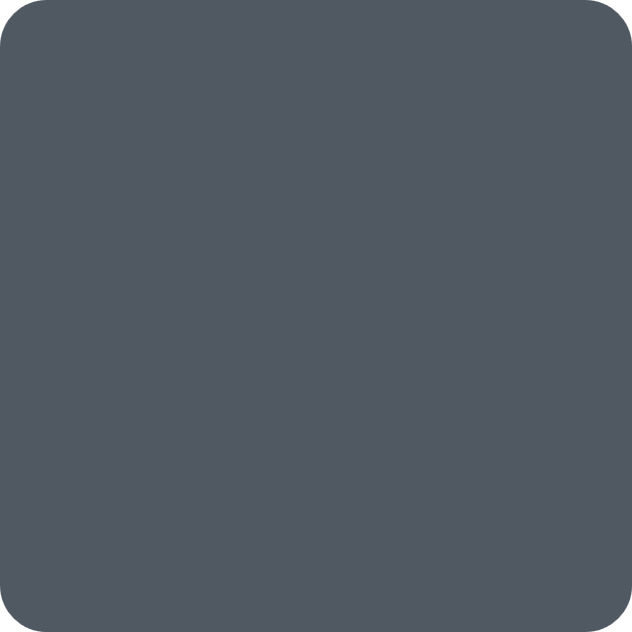 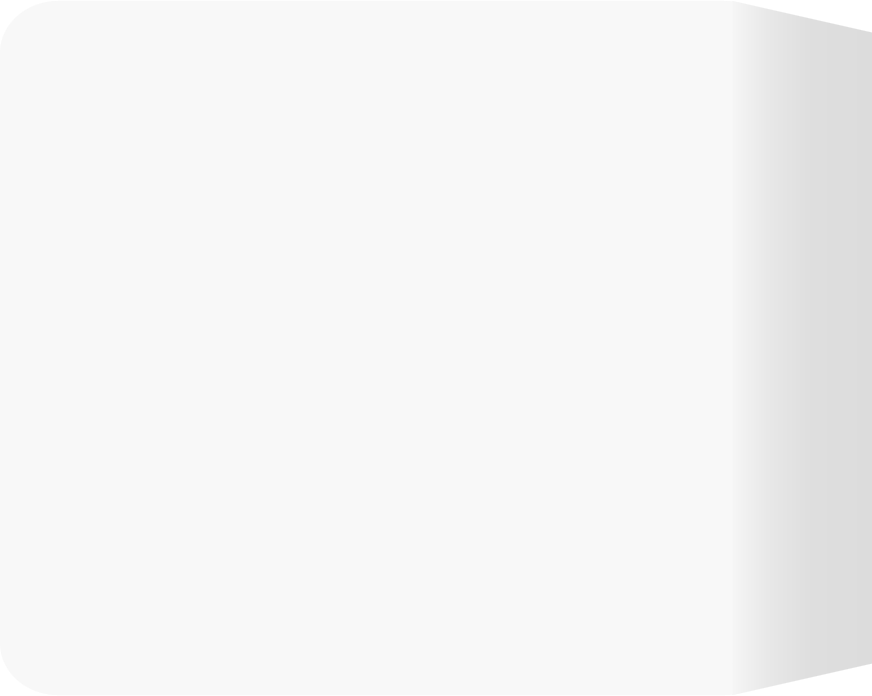 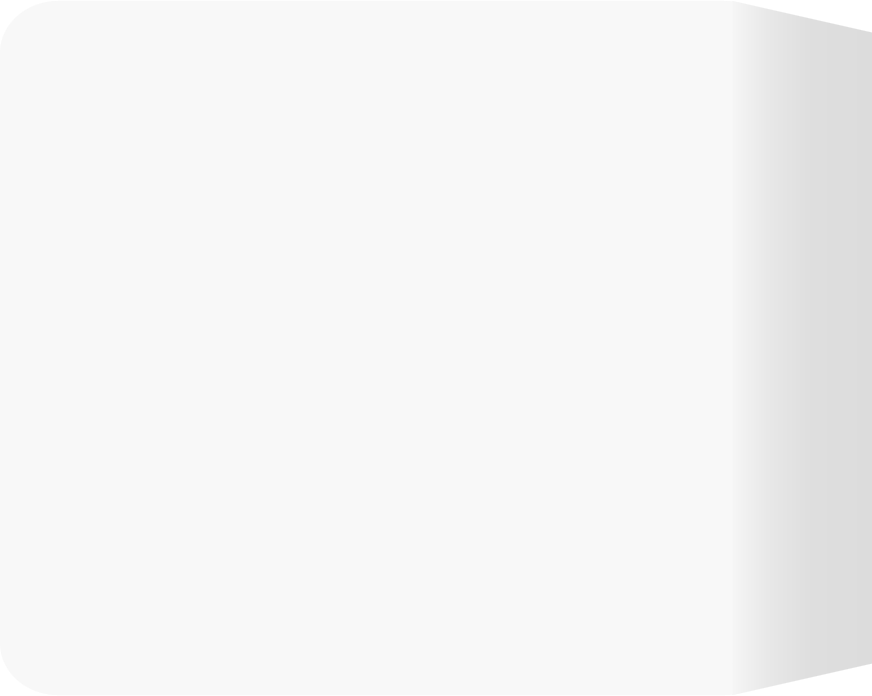 AWS
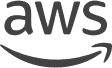 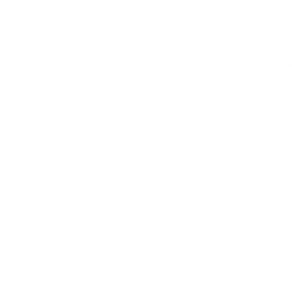 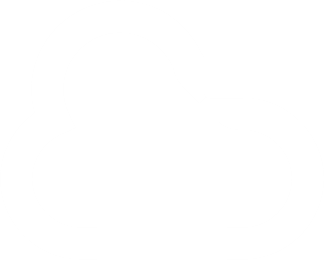 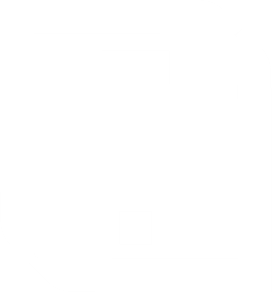 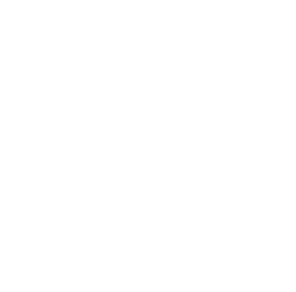 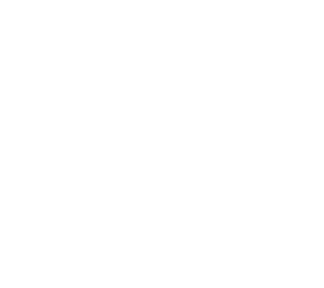 Microsoft 365
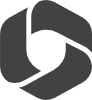 Azure
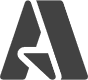 Google Cloud
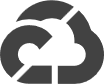 Salesforce
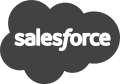 Cloud
Virtuell
Physisch
Anwendungen
SaaS
Kubernetes
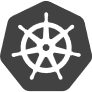 Lokal  · In der Cloud ·  XaaS
Was bedeutet Veeam Universal License (VUL)?
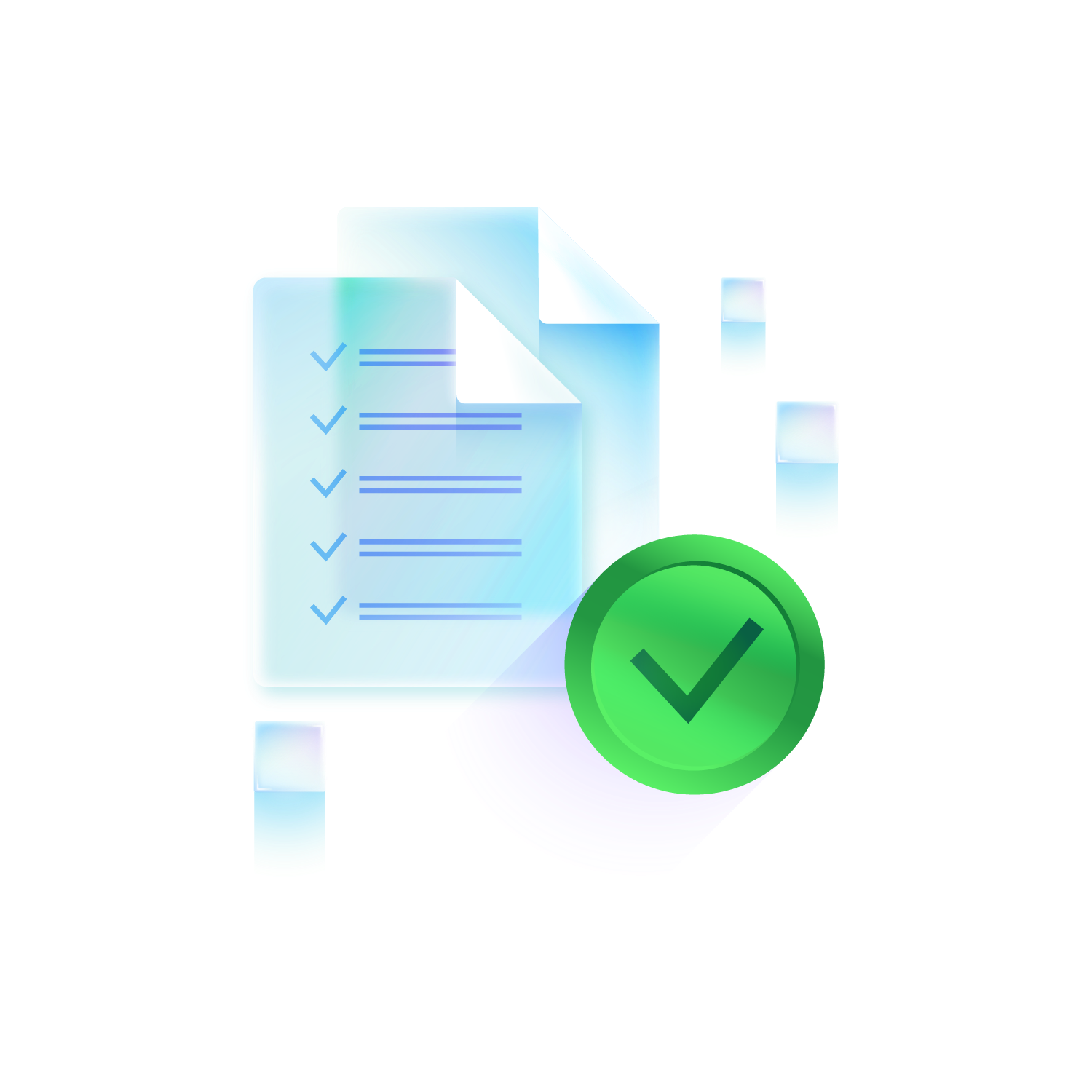 VUL bietet Freiheit und Flexibilität
Eine VUL ist eine übertragbare Lizenz für den Universaleinsatz in der Veeam Data Platform – über die unterschiedlichsten Workload-Typen hinweg.

Was können VULs sichern:

Virtuell: VMware, Hyper-V, Nutanix AHV & Red Hat Virtualization
Cloud: AWS, Microsoft Azure und Google Cloud
Physische Server und Workstations: Microsoft Windows, Linux, Mac, IBM AIX und Oracle Solaris
Enterprise-Anwendungen: wie Oracle RMAN oder SAP HANA
NAS & Objekt Speicher


Wir empfehlen allen Unternehmen ein Upgrade auf VUL.
Schützen Sie alle Workloads!
Portabel!
Flexibel!
Einfacher als zuvor!
Backup Mobilität
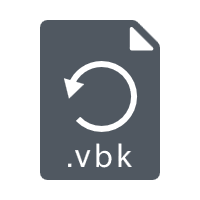 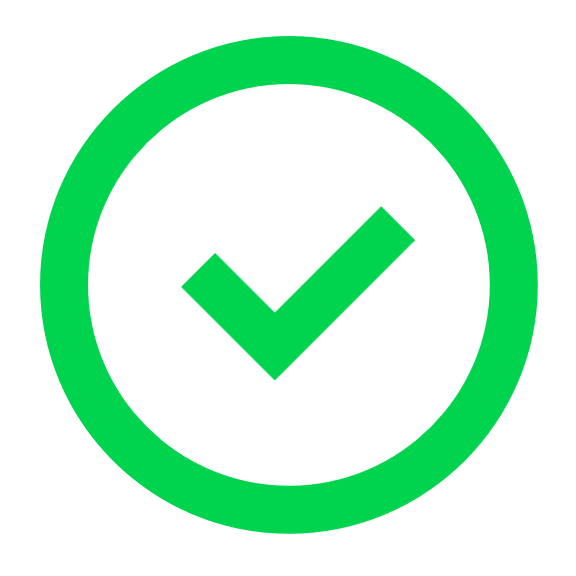 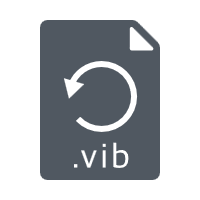 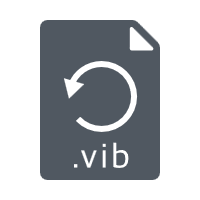 Sie kontrollieren und besitzen Ihre Backup-Daten
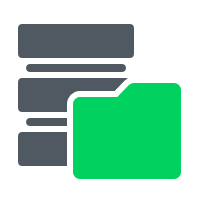 Veeam Backup & Replication nutzt ein eigenständiges Dateiformat, welches Ihnen eine flexible Aufbewahrung ermöglicht, sowie eine Vielzahl an Restore-Möglichkeiten.
Veeam Repository
Multi‑Plattform Backup & DR – Image-Level
Mit Veeam können Workloads von on-premises in die Cloud wiederhergestellt werden, aber auch von Cloud zu Cloud, Cloud zu on-premises, virtuell nach virtuell,….
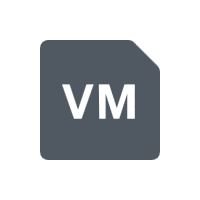 VMware vSphere
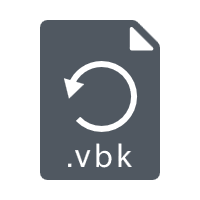 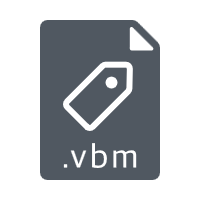 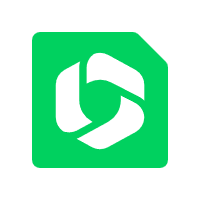 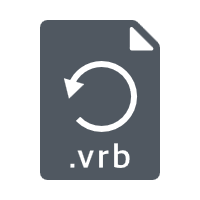 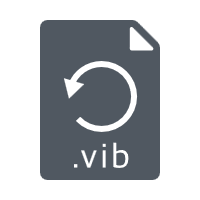 Microsoft Hyper-V
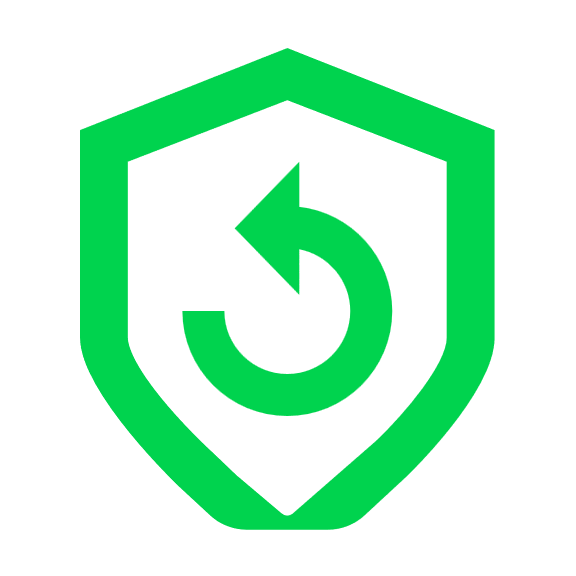 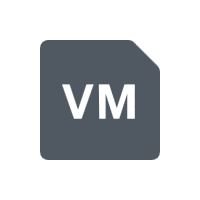 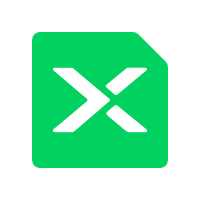 Nutanix AHV
VMware vSphere
Protect Everything
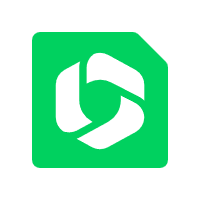 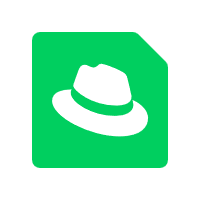 RedHat Virtualization
Microsoft Hyper-V
IMAGE LEVEL BACKUPS
INSTANT RECOVERY
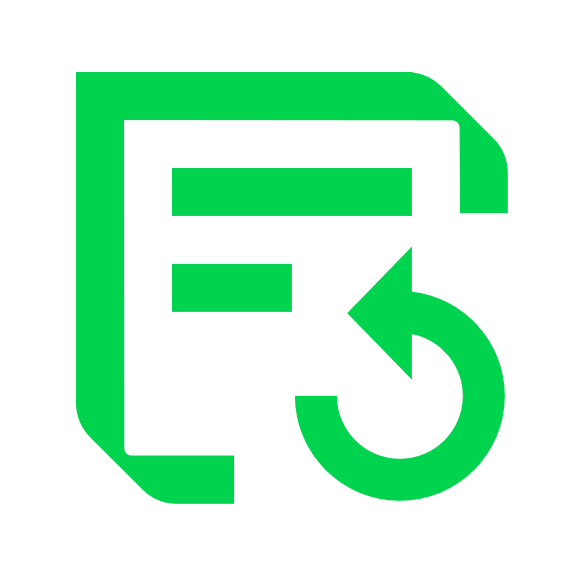 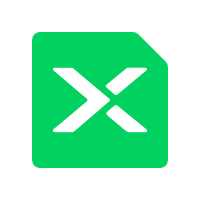 Nutanix AHV
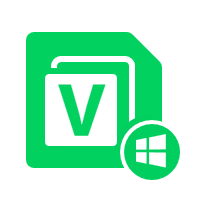 Windows Agents
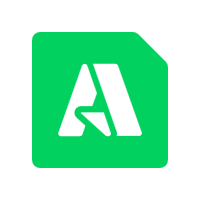 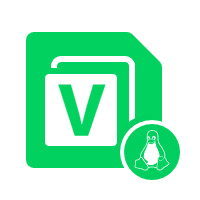 Recover Anywhere
Linux Agents
Microsoft Azure/Azure Stack
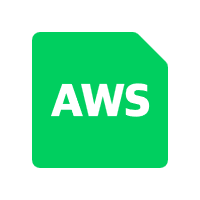 AWS/VMware on AWS
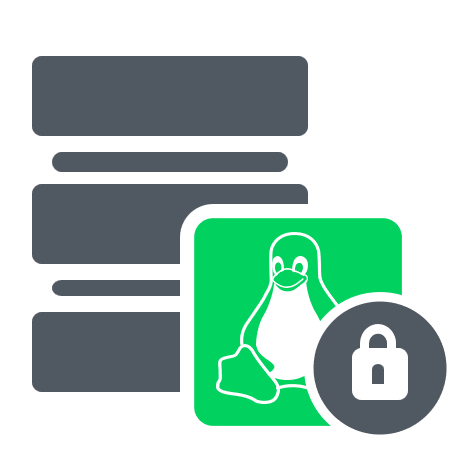 DIRECT RESTORE
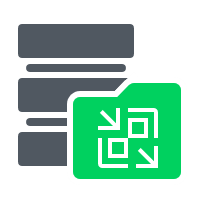 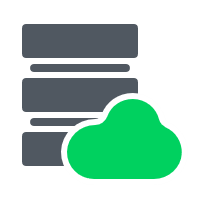 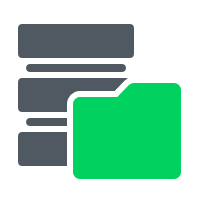 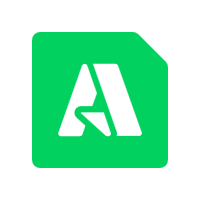 Azure VM
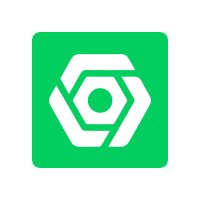 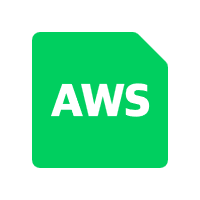 Google Cloud Platform
AWS EC2
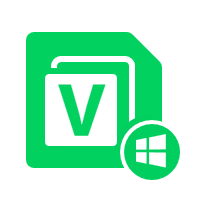 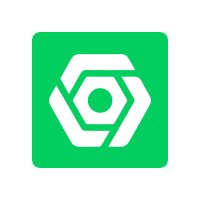 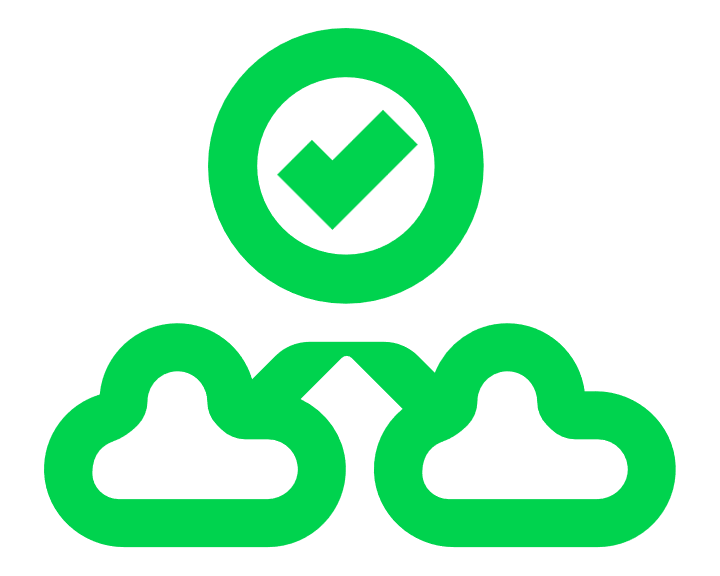 Google Cloud VM
Windows Agents
BARE-METAL
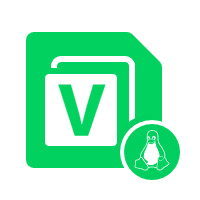 Linux Agents
Store Anywhere
[Speaker Notes: Murat Acinci – 08/06/23]
Multi‑Plattform Backup & DR – Datei/Applikations-Level
Datei- und Applikations-Sicherungen können auch flexibel wiederhergestellt werden.
File-/NAS-Sicherungen bei Wiederherstellung umleiten
               Objekt Speicher zu einem anderen Anbieter wiederherstellen
Datenbanken auf anderen Server oder in anderer Umgebung wiederherstellen 
Emails von Exchange Online nach Exchange on-premises wiederherstellen
V12.1
Kundenszenario
Veeam‘s Lösung
Die IT der XYZ GmbH im Wandel
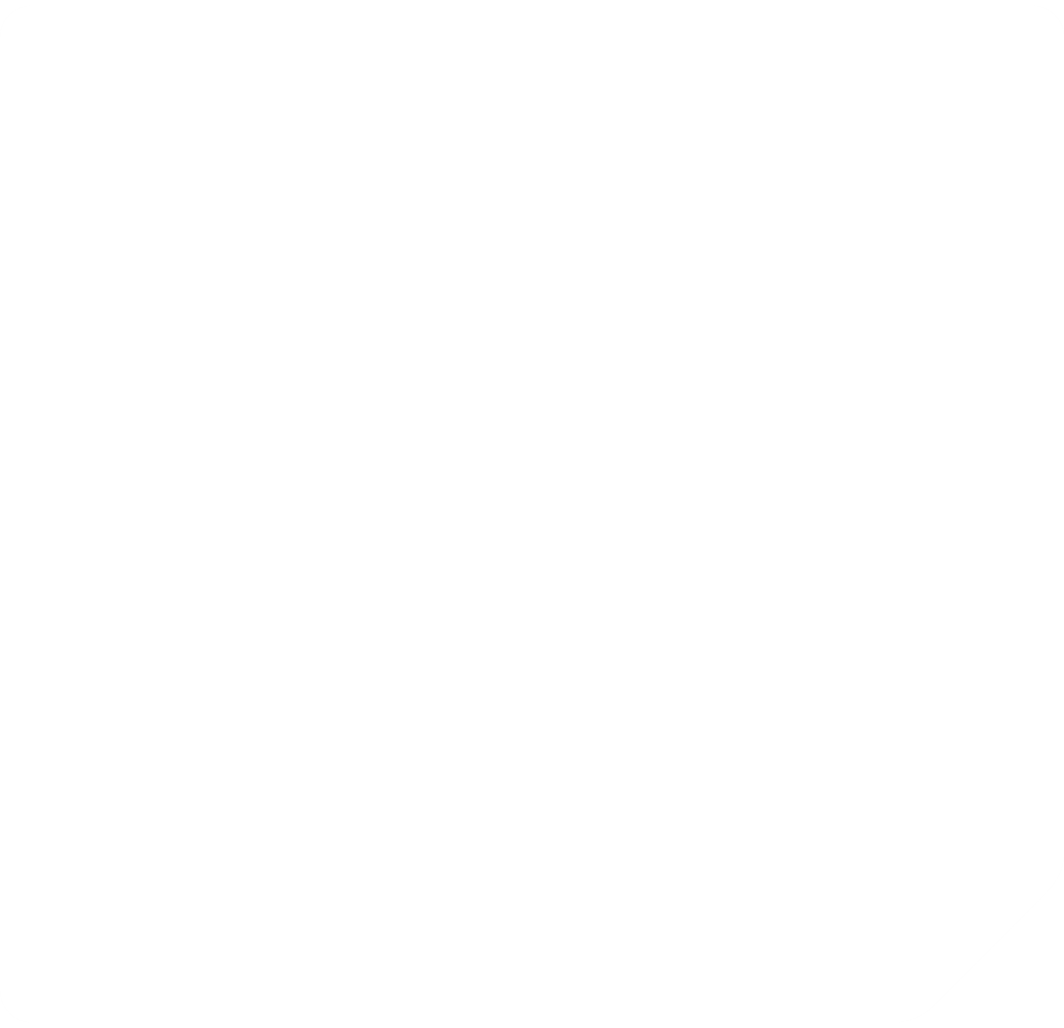 Systeme von Cloud „A“ zu Cloud „B“ können mit direktem Restore wiederhergestellt werden

Systeme von Cloud „A“ zu Virtualisierungs-Lösung                         „C“ können: 
per direktem Restore wiederhergestellt werden
per Instant Recovery wiederhergestellt werden, falls die Downtime minimiert werden soll
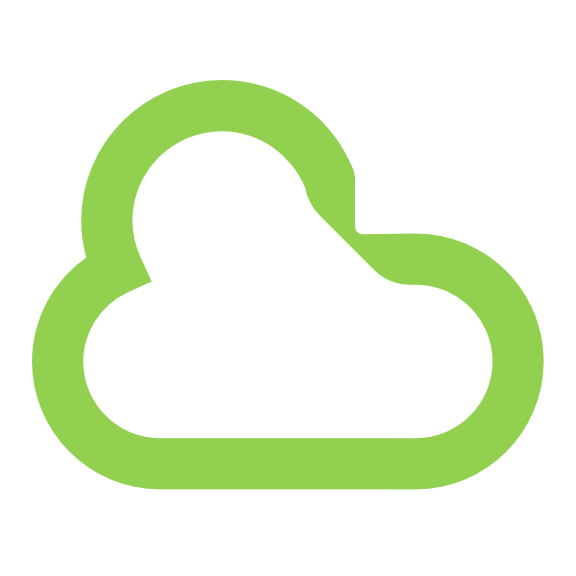 Direkter 
Restore
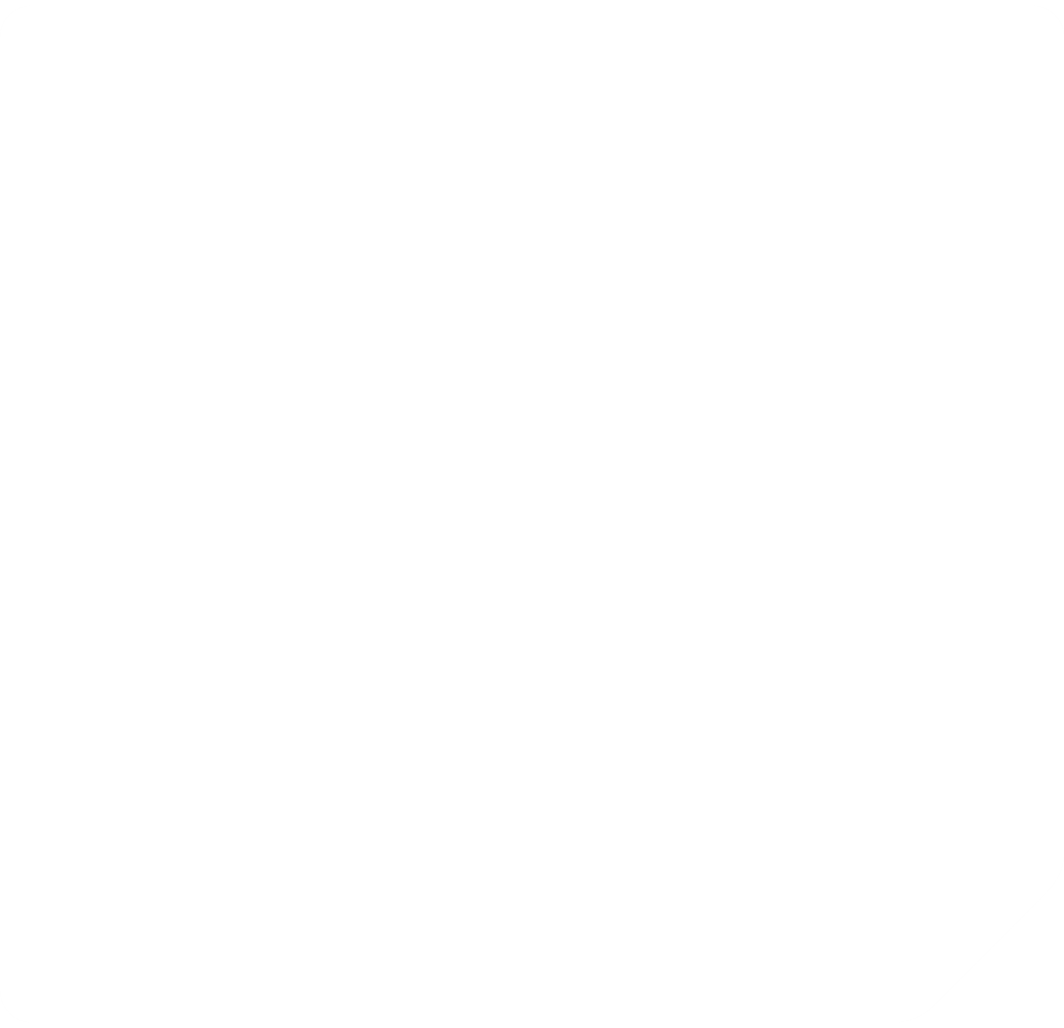 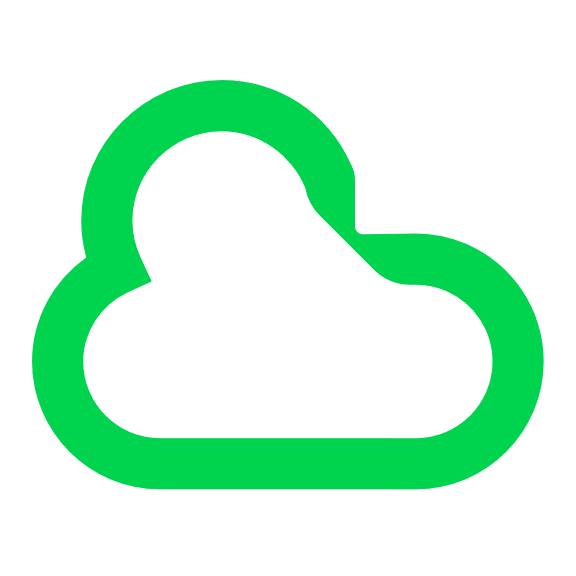 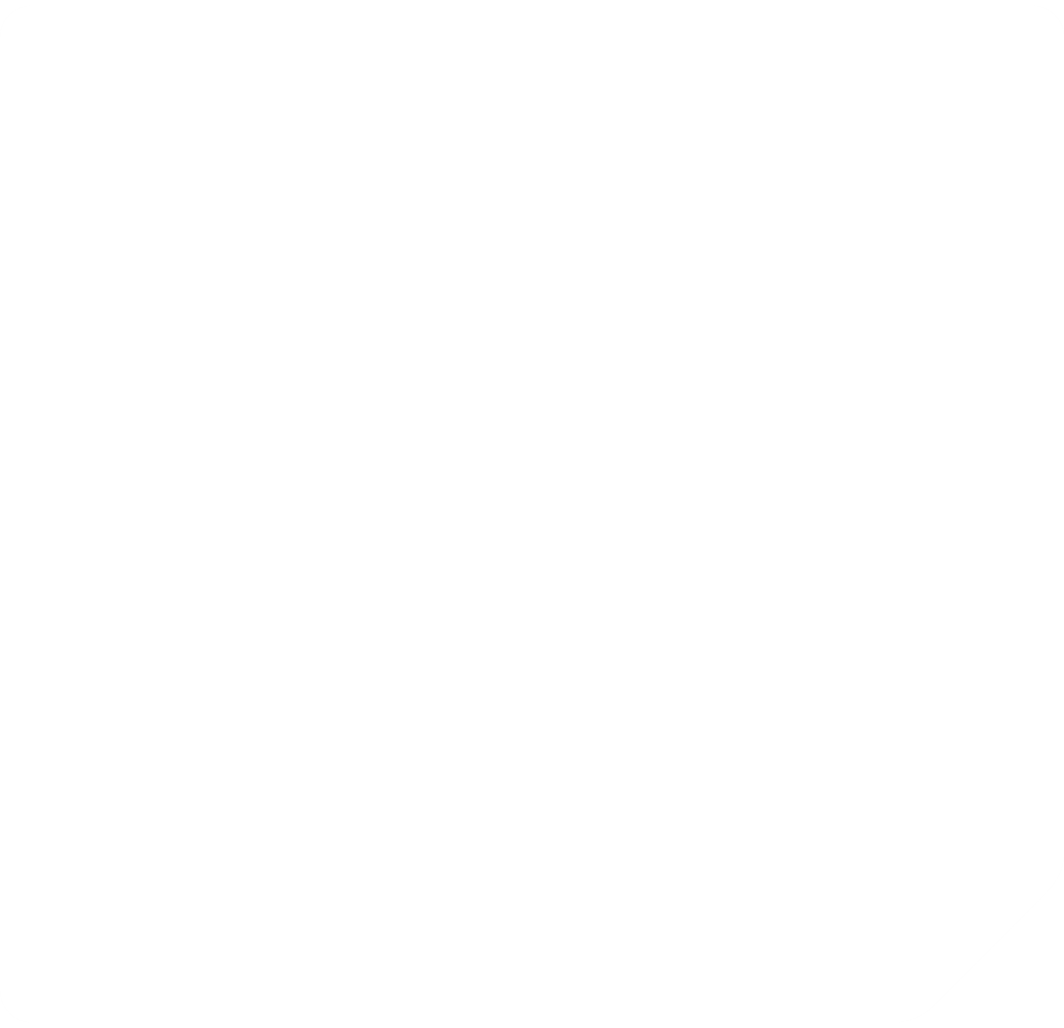 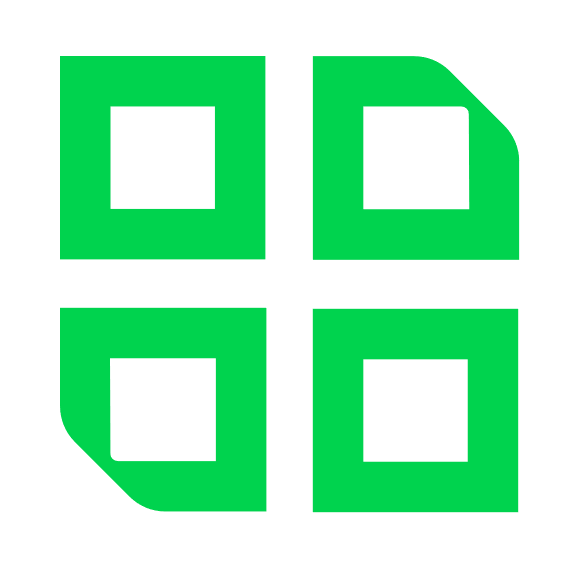 Instant & 
direkter Restore
Kundenszenario
Die IT der XYZ GmbH im Wandel
Wie können Systeme zu Cloud „B“ und auf Virtualisierungs-Lösung „C“ migriert werden?
mit Veeam über Instant Recovery oder per direktem Restore
Werden zusätzliche Backup-Lösungen benötigt?
Nein, wenn Plattform durch Veeam supported ist 
Können die Bestands-Backups noch wiederhergestellt werden?
Ja, Wiederherstellungen sind unabhängig von der Ausgangsplattform möglich
Hypervisor Support durch Thomas-Krenn.AG
Thomas-Krenn.AG unterstützt:
Microsoft Hyper-V
Proxmox VE
VMware ESXi
Was gibt es noch?
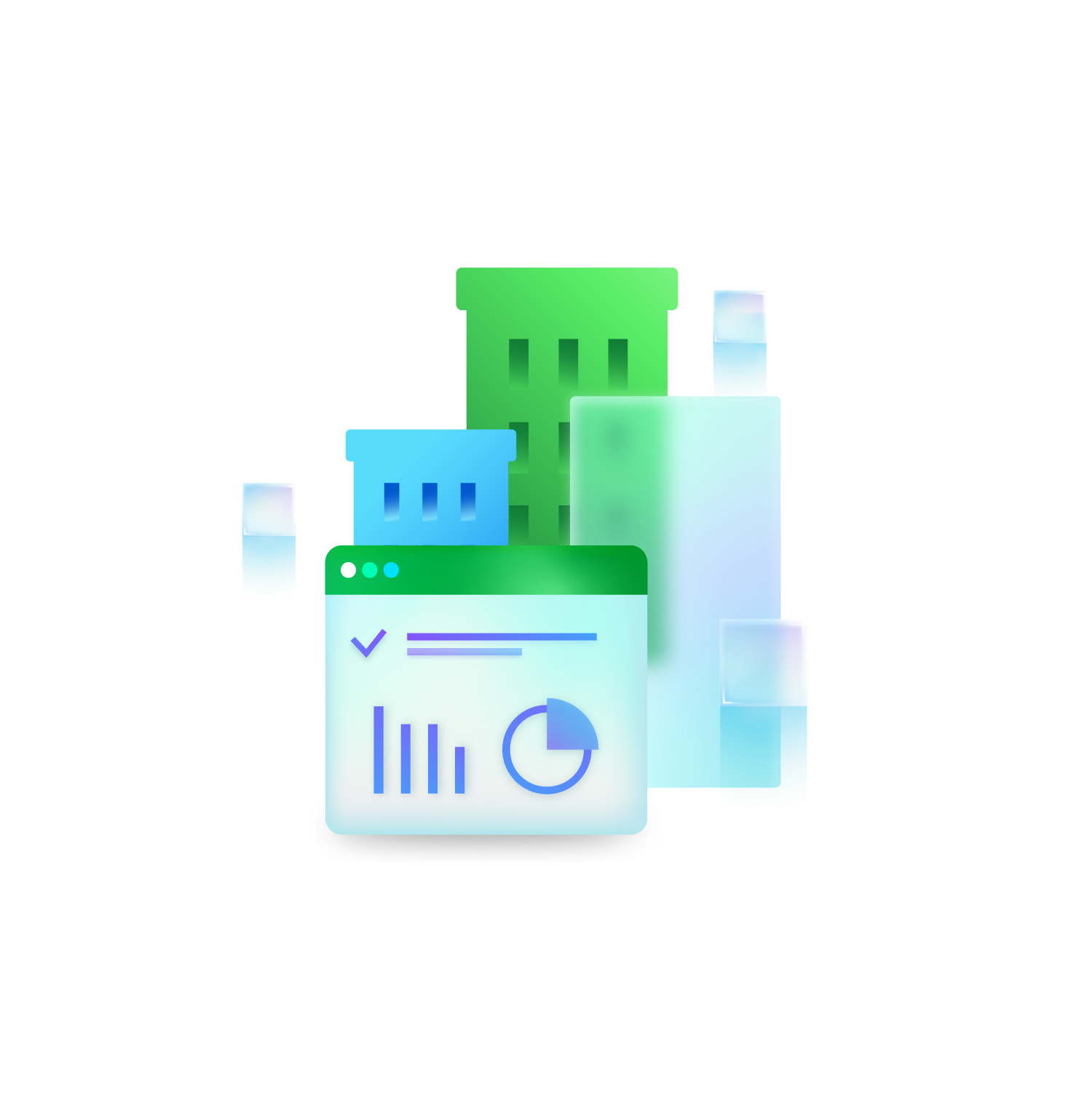 Weitere Szenarien
Veeam Data Platform
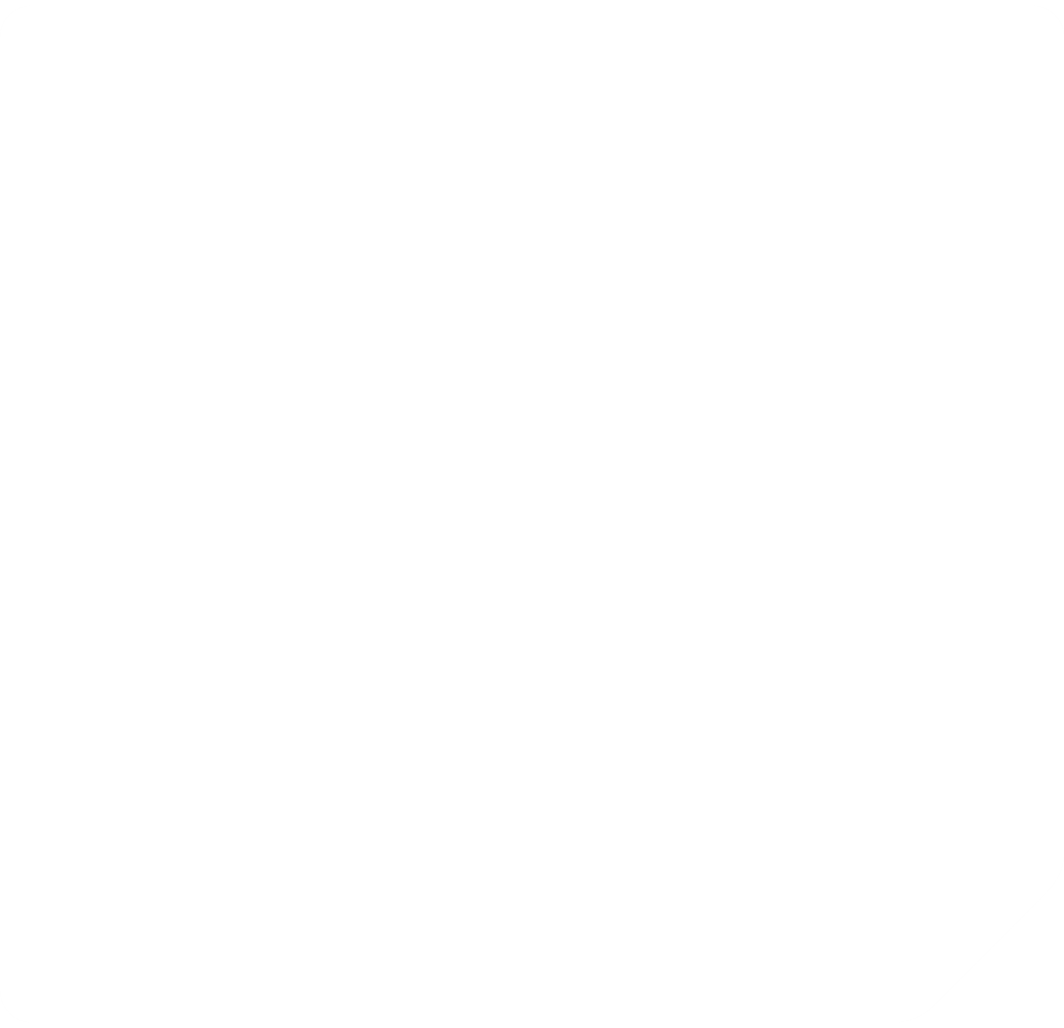 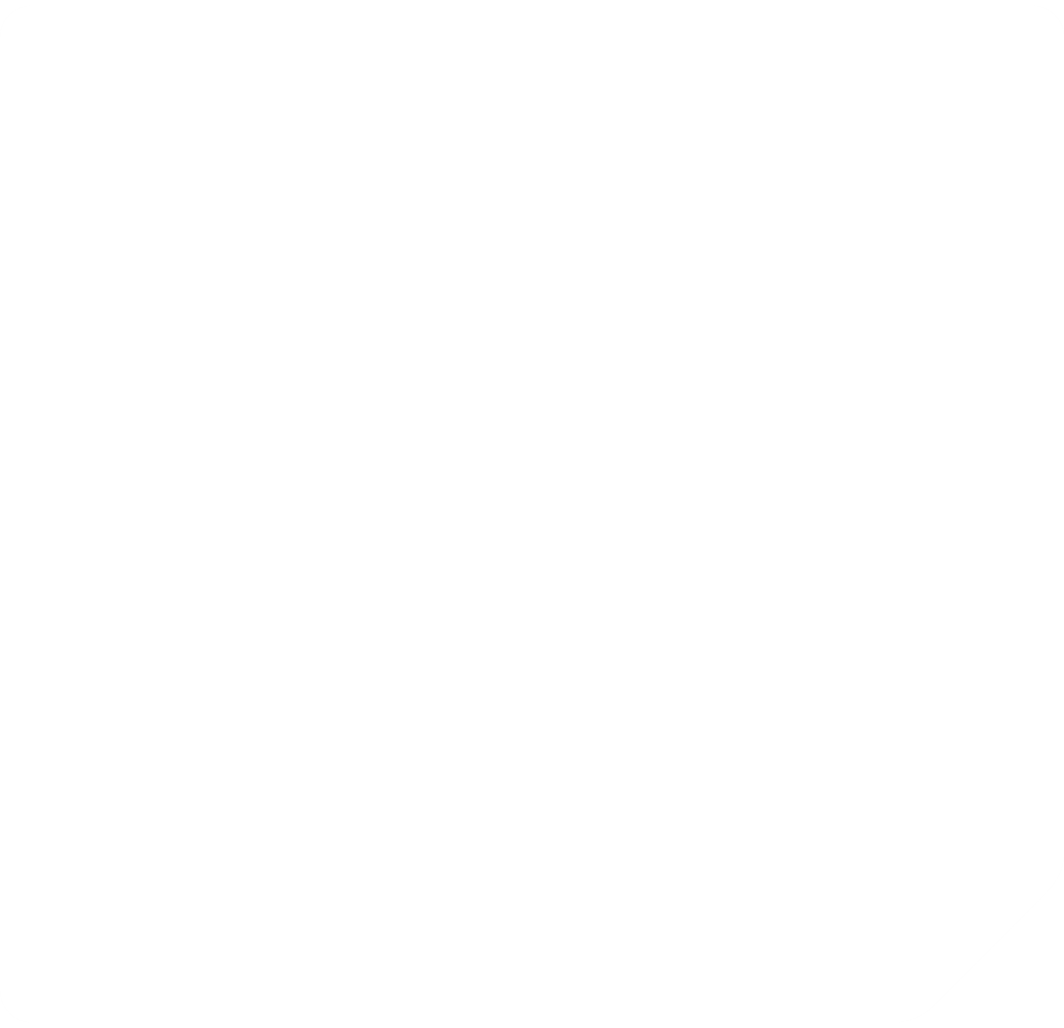 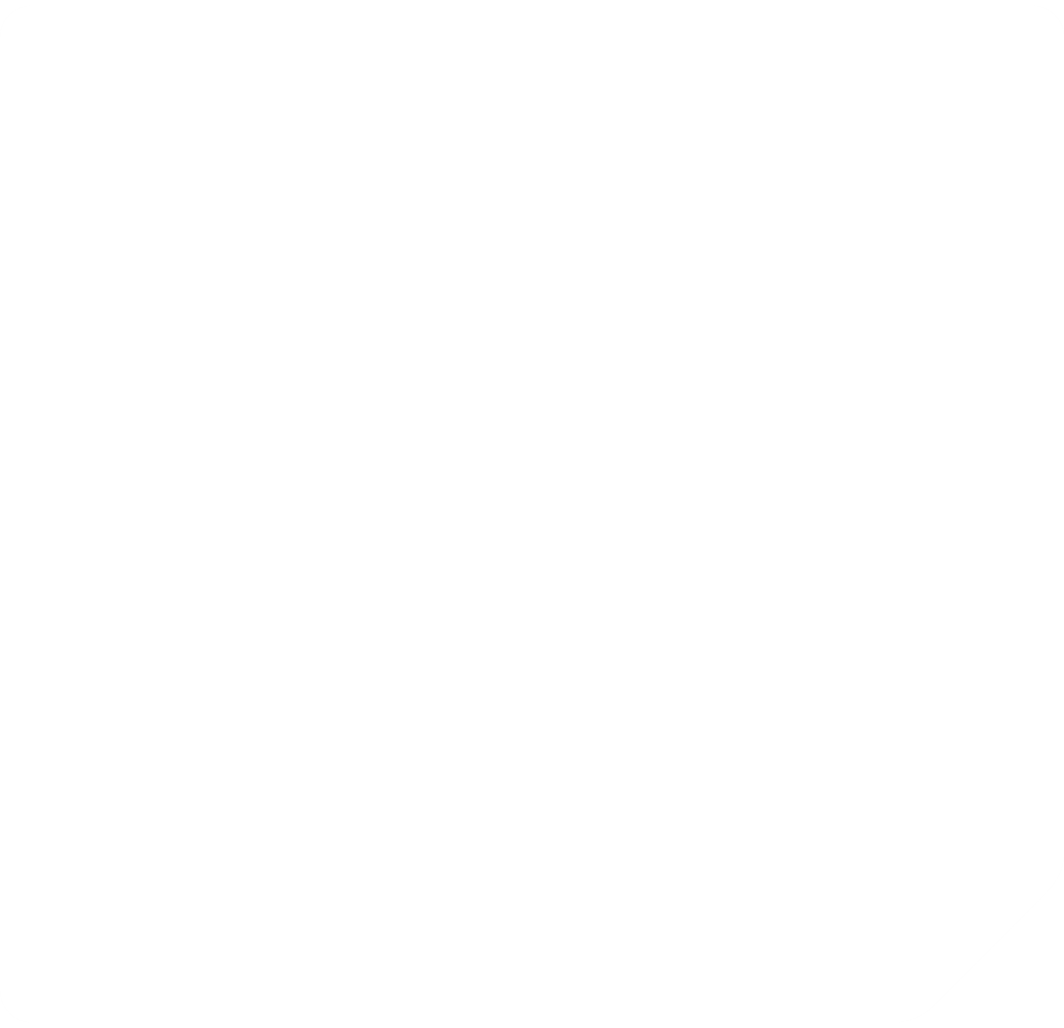 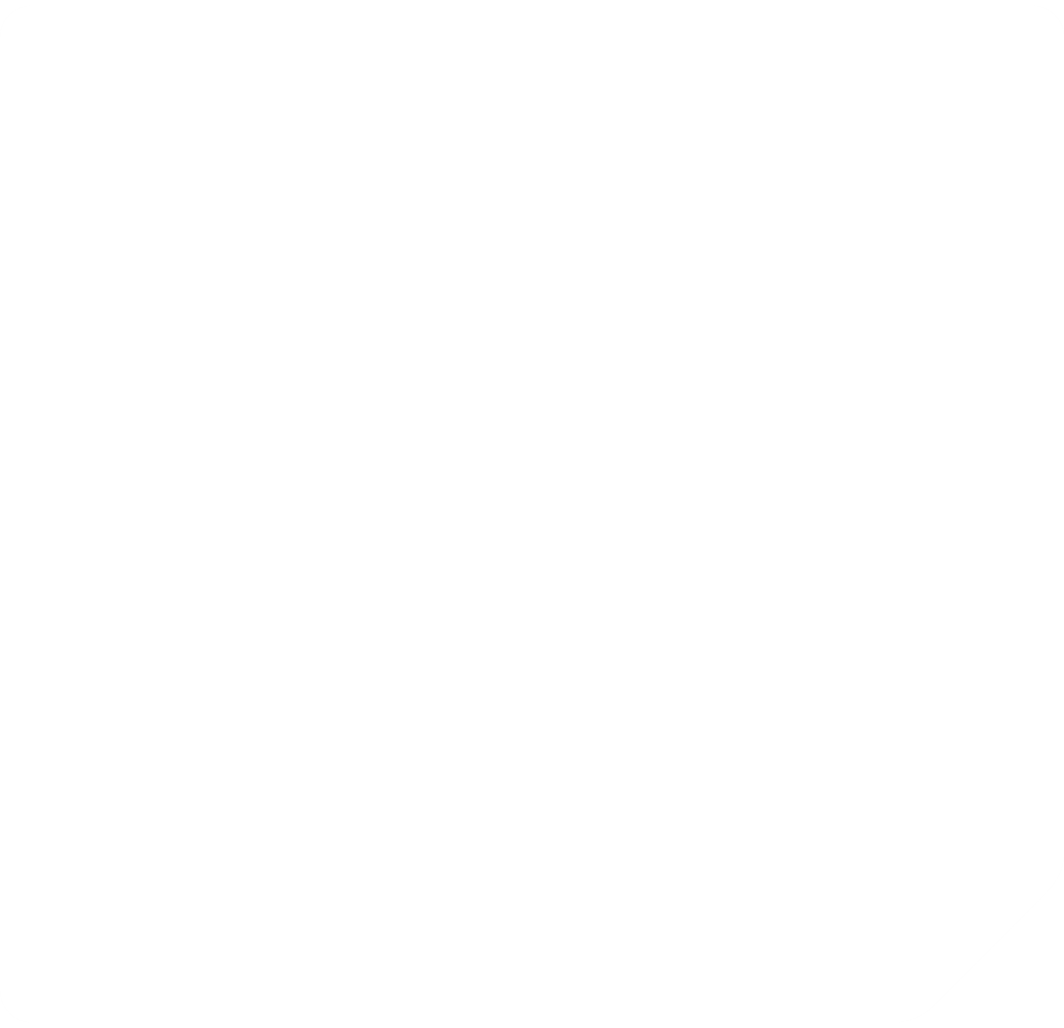 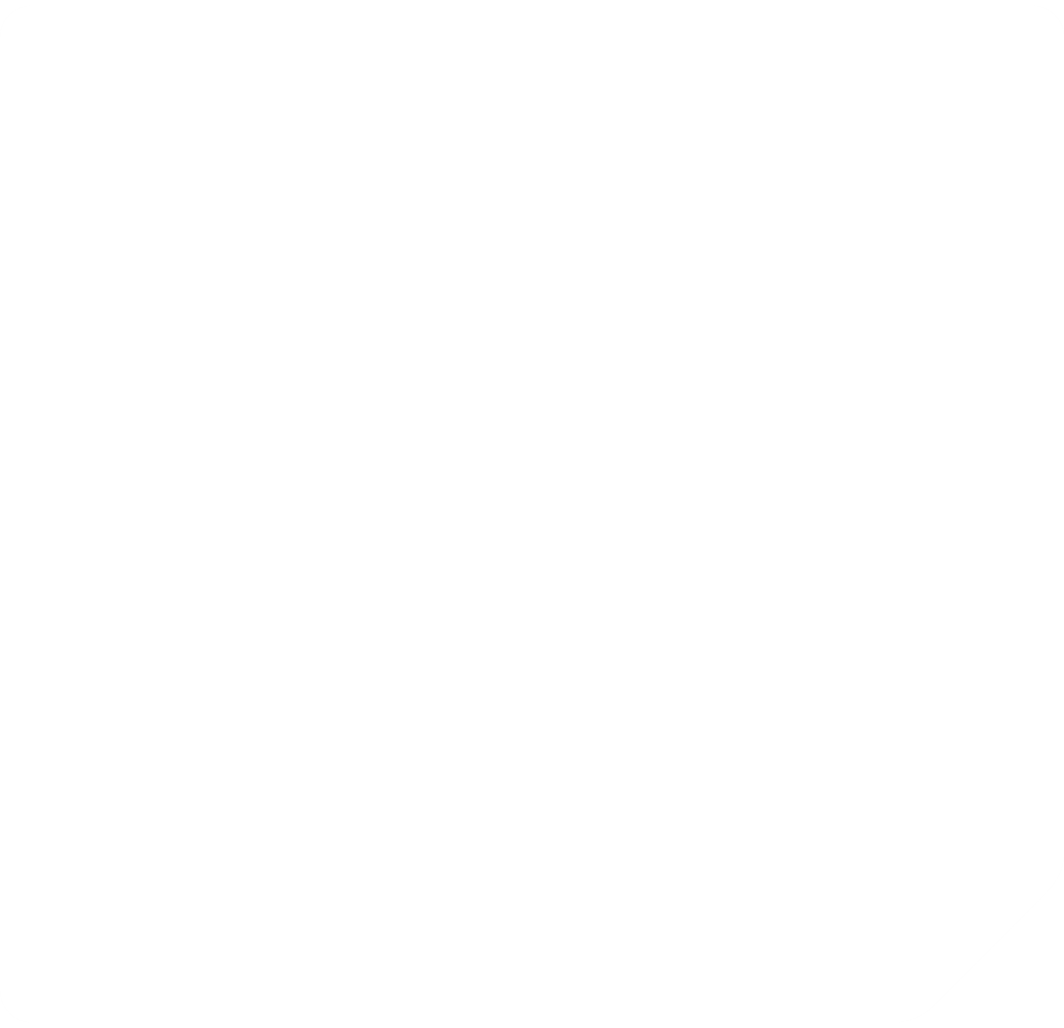 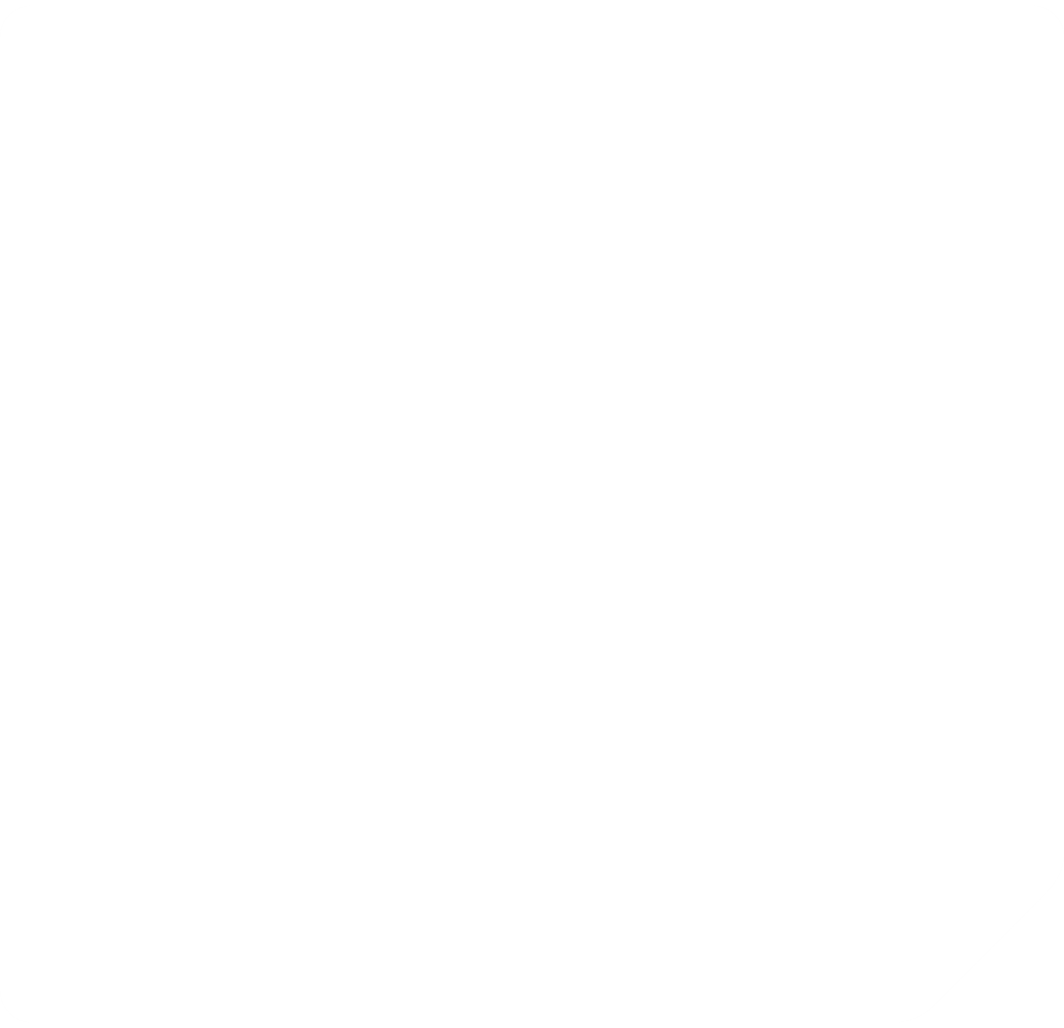 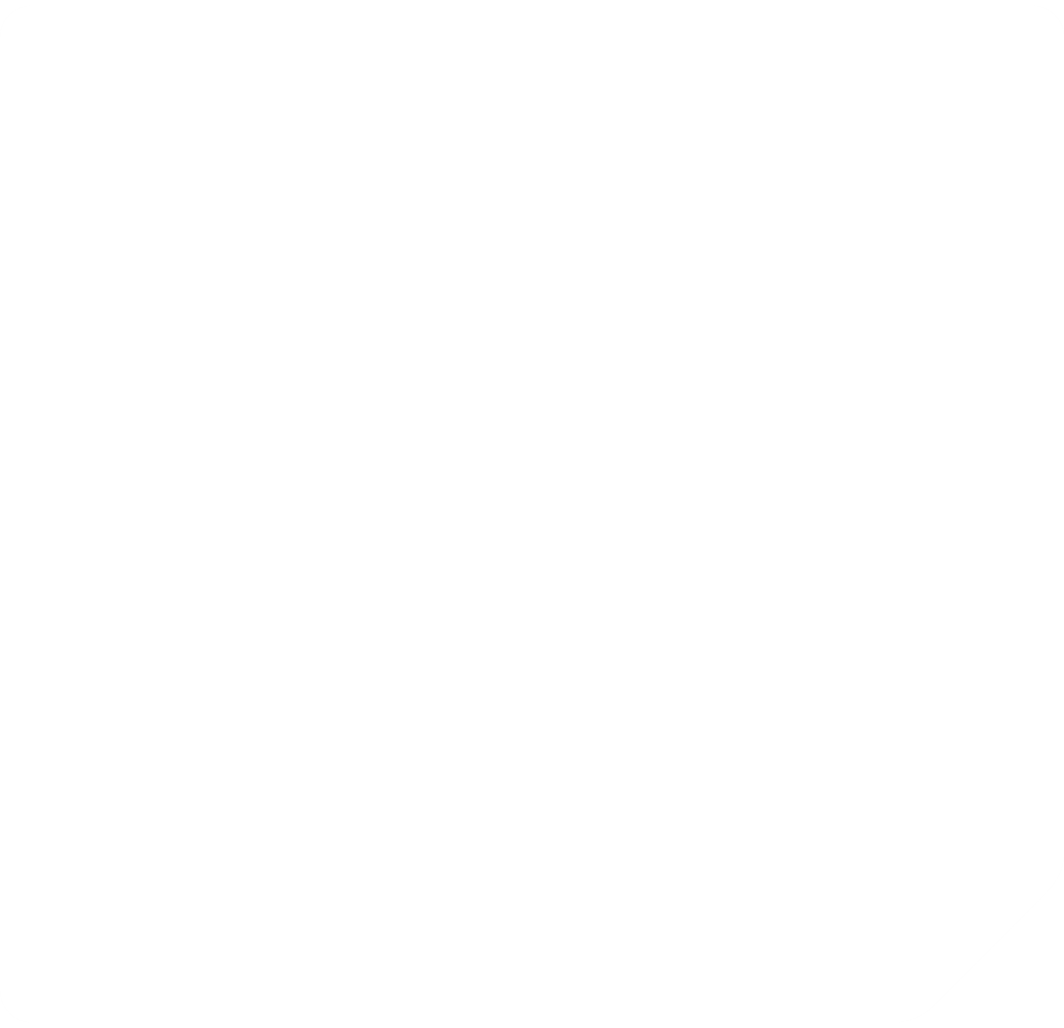 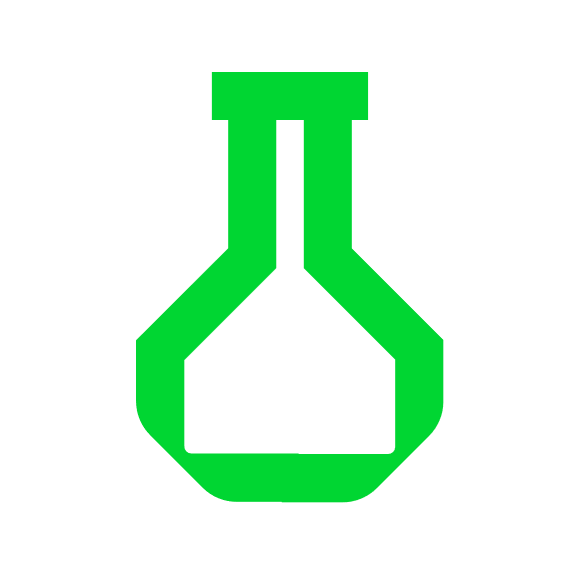 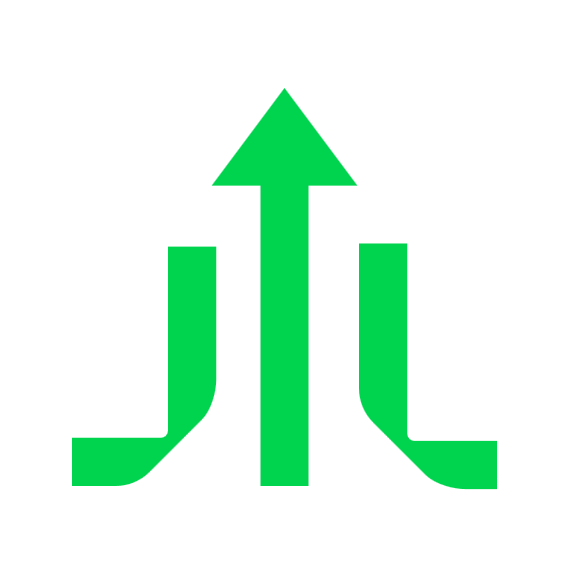 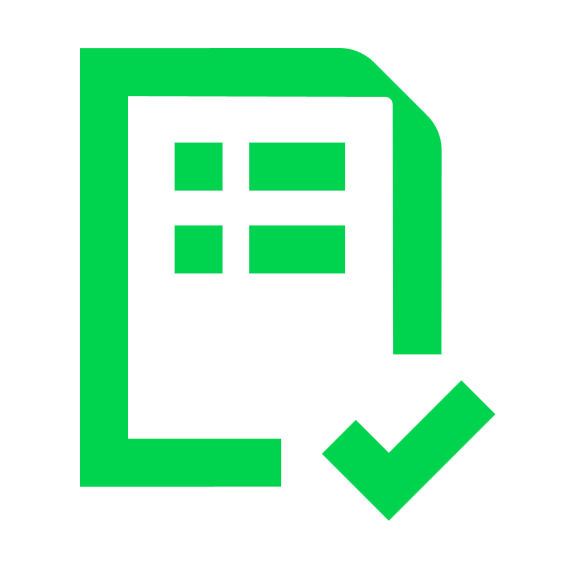 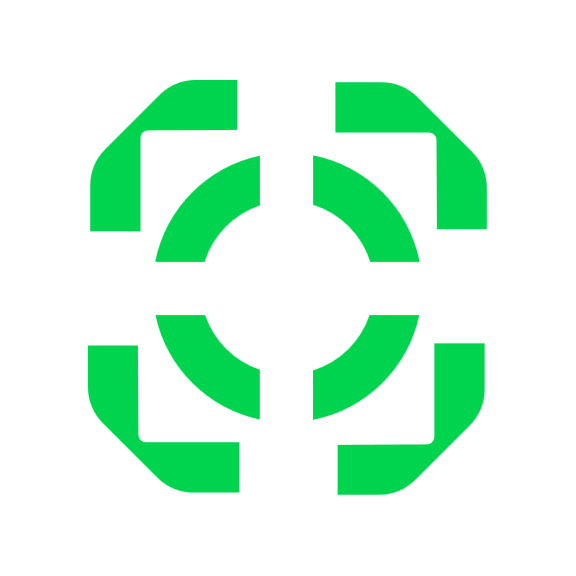 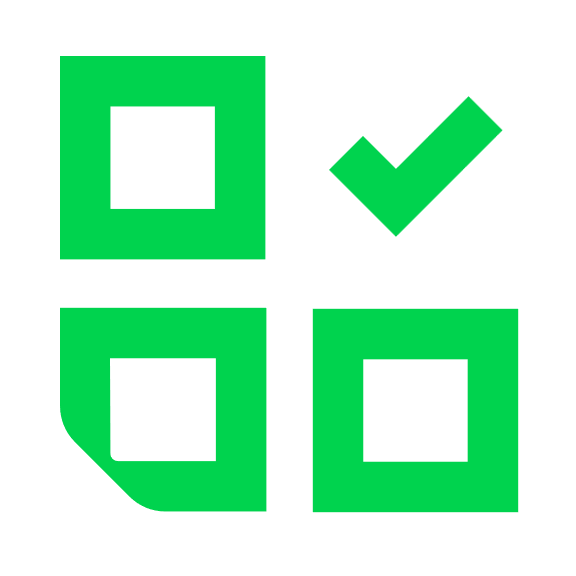 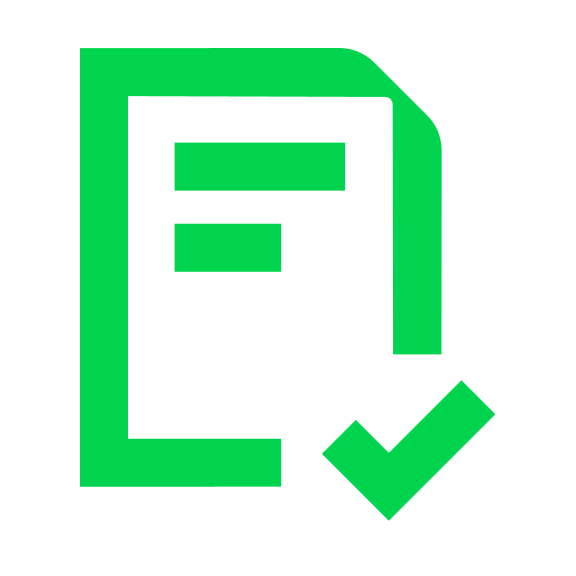 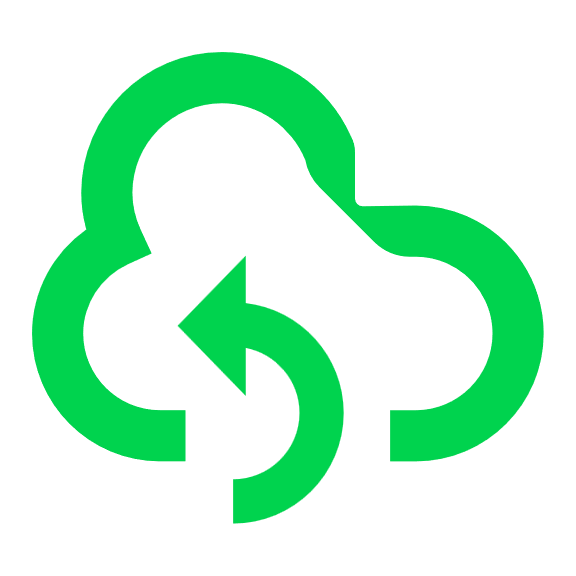 Identify
Protect
Detect
Respond
Recover
Recover
Recover
Instant Recovery,
nicht nur für Systeme
Disaster Recovery über verschiedene 
Plattformen und Clouds hinweg
Investitions-Schutz über flexible Lizenzierung
Beschleunigte Anpassung an
geänderte Anforderungen
Freiheit bei Wahl von Herstellern
und Technologien
Migrieren von Workloads und 
Exit-Strategie
Test & Entwicklung
“Data Reuse”
Monitoring & Alerts
Post-process malware detection
[Speaker Notes: Have this be the core]
Kein Vendor Lock-In
Veeam ist eine „reine“ Software Lösung
Wechsel von Server- und Storage-Produkten
Wechsel der Speicher-Technologie
Block -> Objekt Speicher
On-Premises -> Cloud
Deduplication Appliance
Wechsel von Cloud- und Virtualisierungs-Hersteller
Zugriff auf Backup-Daten auch ohne aktive Veeam Installation möglich
Eigenständiges Backup Dateiformat
Extract Utility
Community Edition
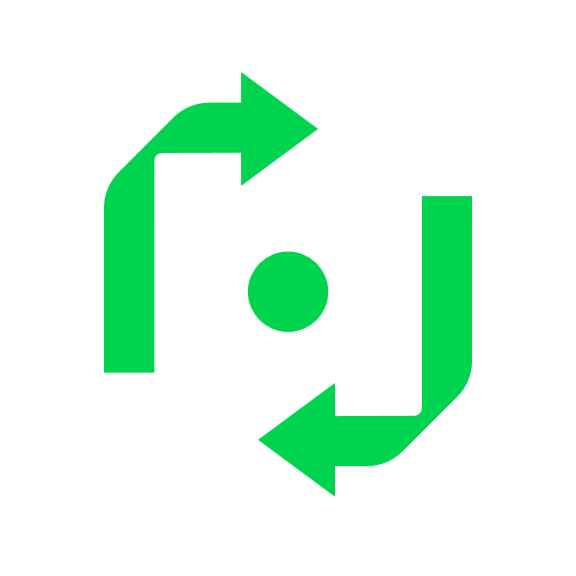 Kein Vendor Lock-In
Freie Wahl des Standorts
On-Premises, Hybrid, Cloud, Managed Backup….
Außenstelle
Hauptstandort
Cloud
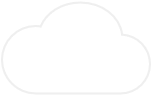 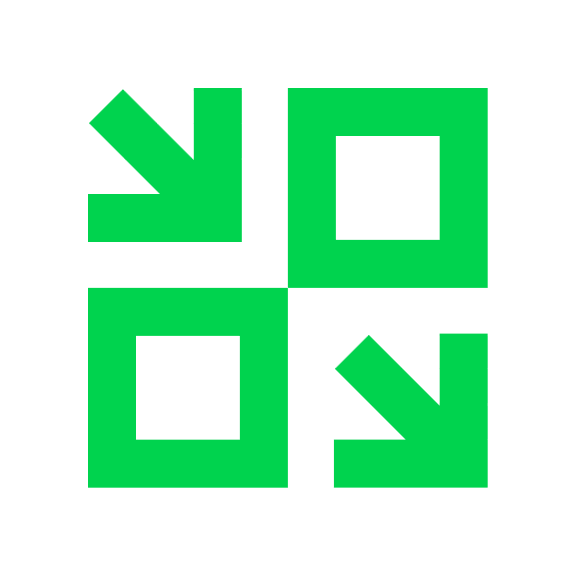 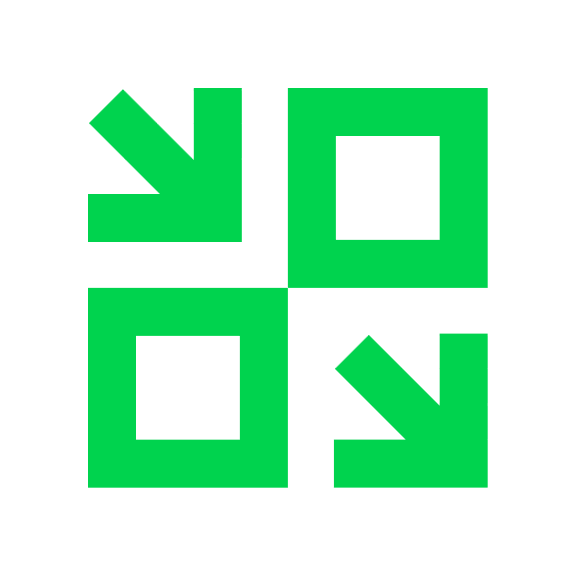 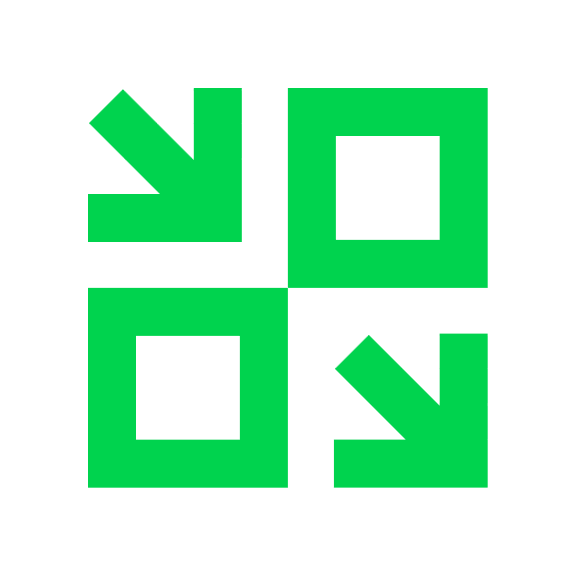 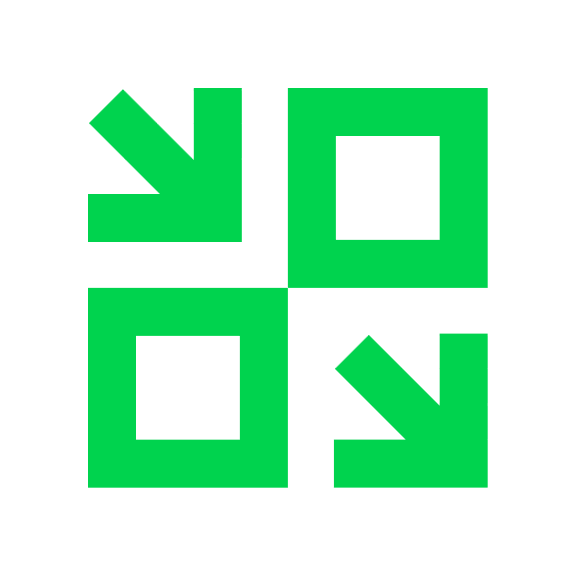 Außenstelle
Managed Backup, 
z.B. EXTRA Computer GmbH
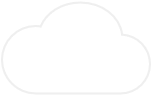 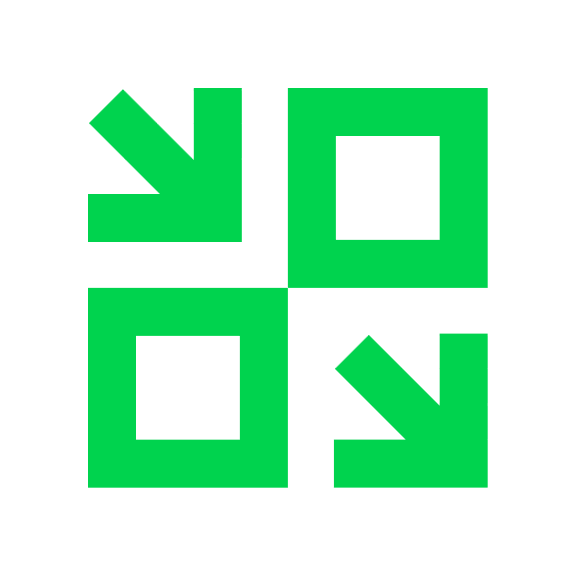 Veeam ONE
Intelligente Analyse & Reporting
Verwenden Sie Veeam One für die Kapazitätsplanung
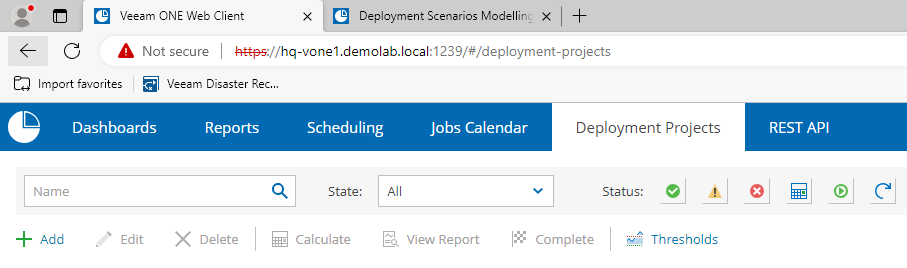 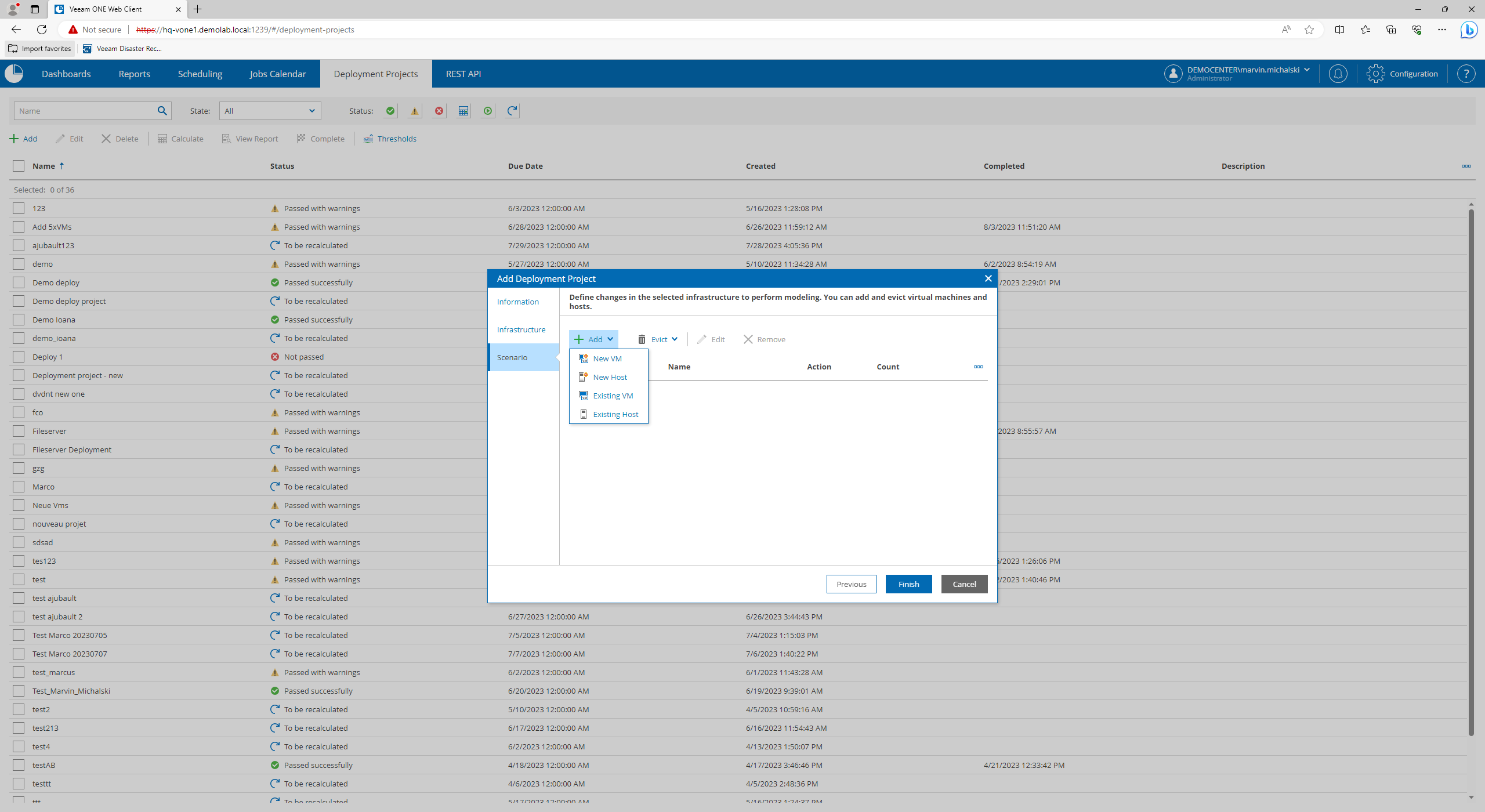 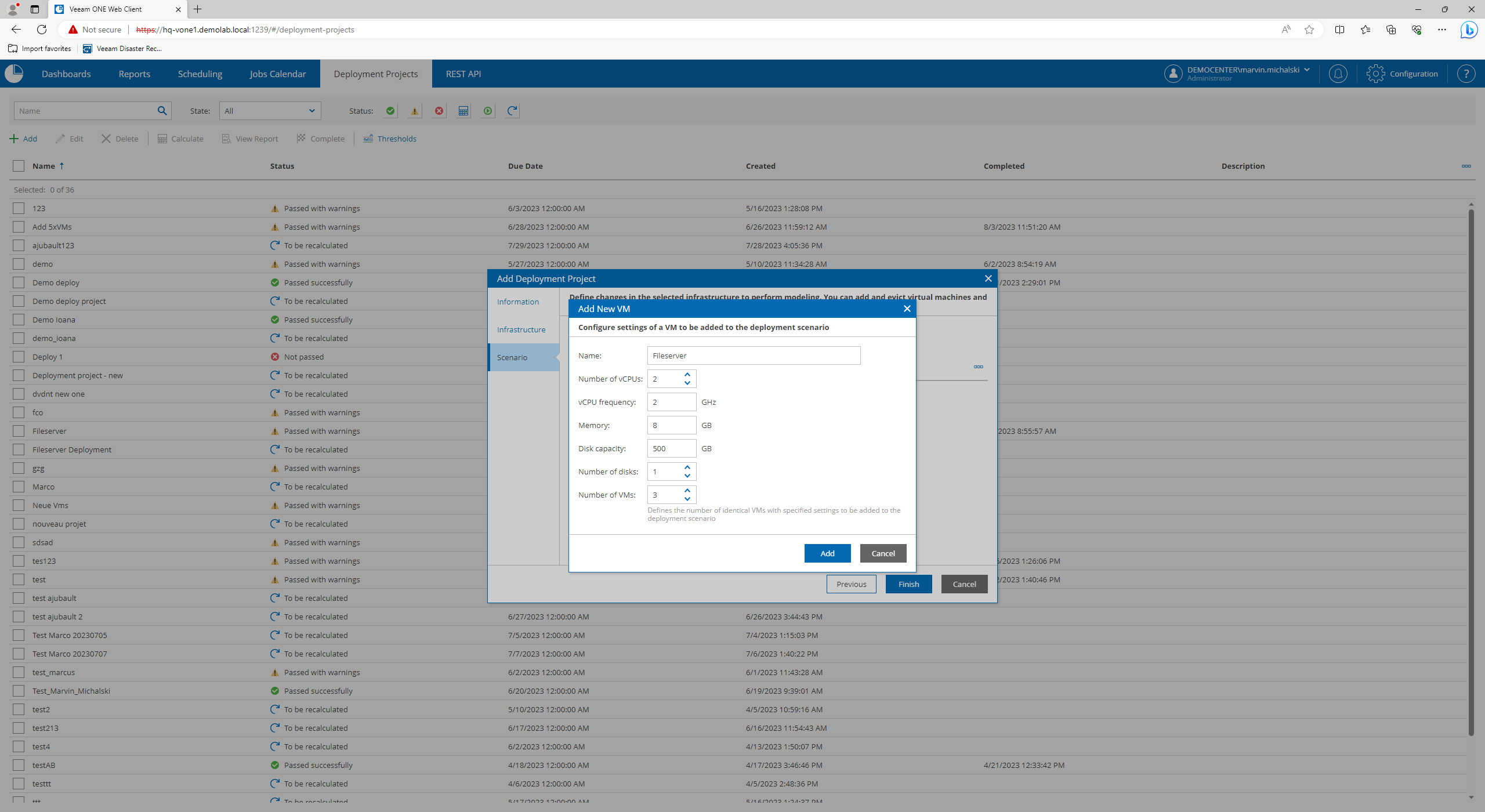 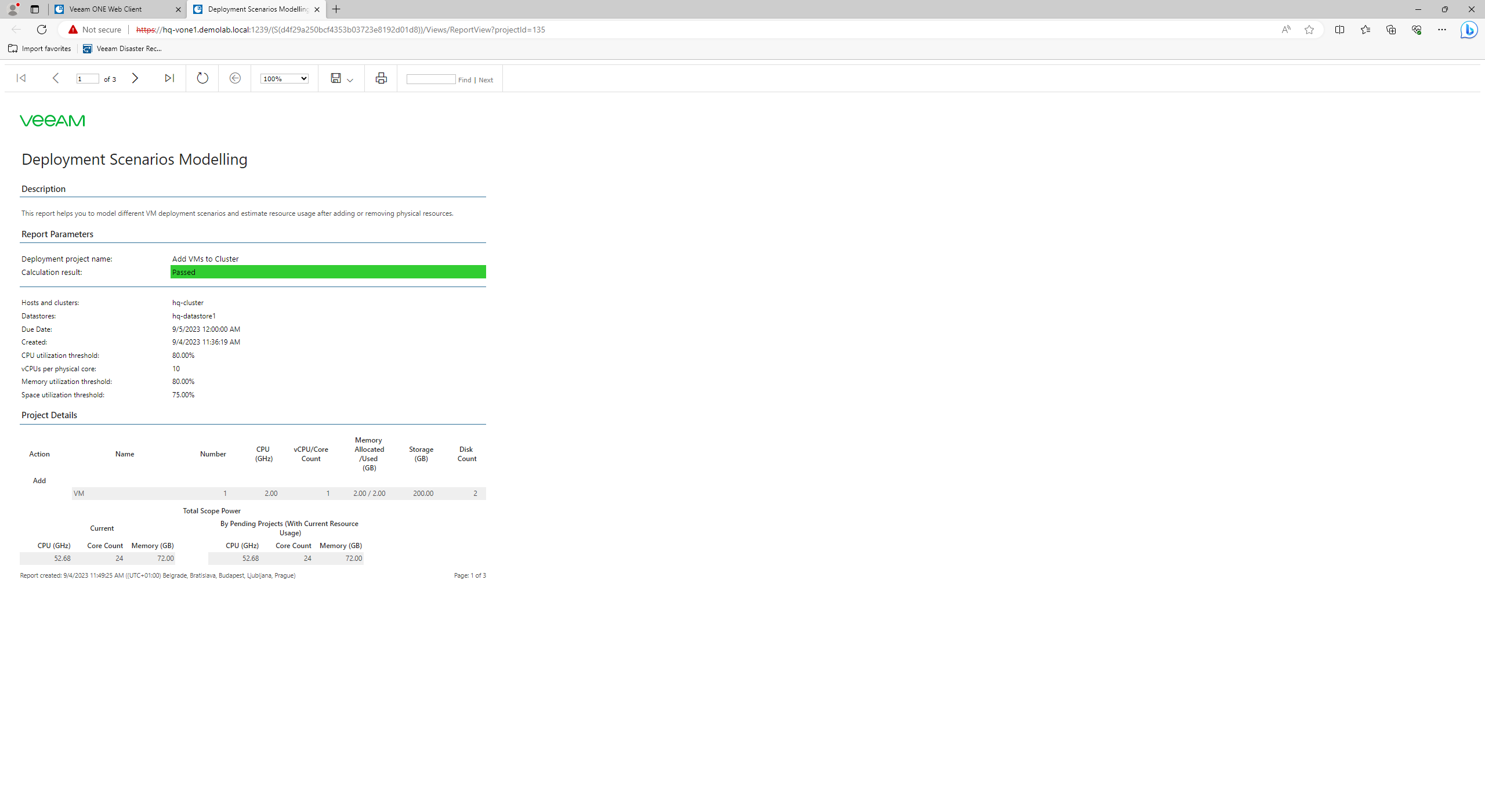 Forecast für Ressourcen Auslastung
Planung von Ressourcenreserven
Simulation von Veränderungen
5 beliebte Infrastruktur Berichte
Capacity Planning
Host Failure Modelling
VM Change Rate Estimation
Oversized/Undersized VMs
How many more VMs can be provisioned
[Speaker Notes: (how many days remaining till threshold)]
5 beliebte Veeam Backup Berichte
Protected VMs 
Orphaned VMs
Veeam Backup Files Growth
Capacity Planning for Backup Repositories
Change Rate estimation
Veeam Recovery Orchestrator
Automatisiertes DR & Migration nach Azure
Lokales RZ down: Was tun?
Automatisierte 
Wiederherstellung
On-Premises
Datacenter
Recovery Site
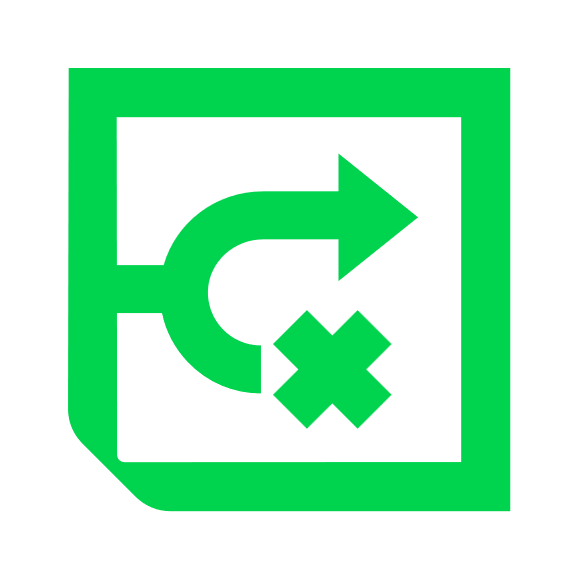 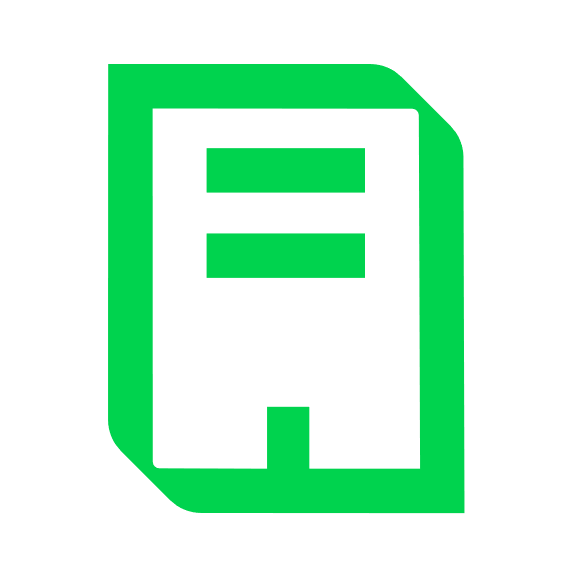 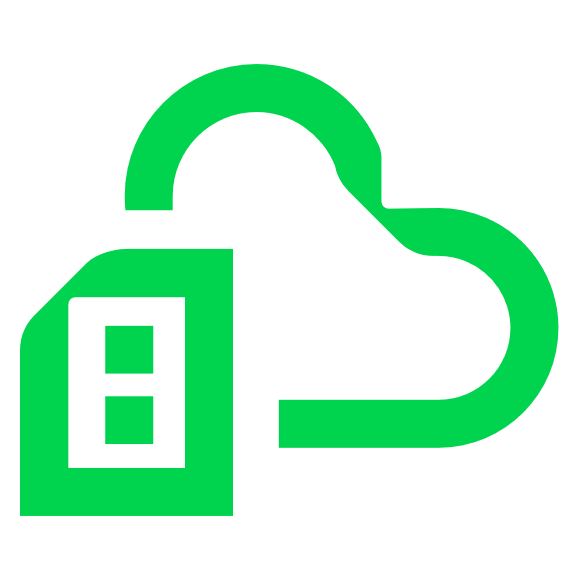 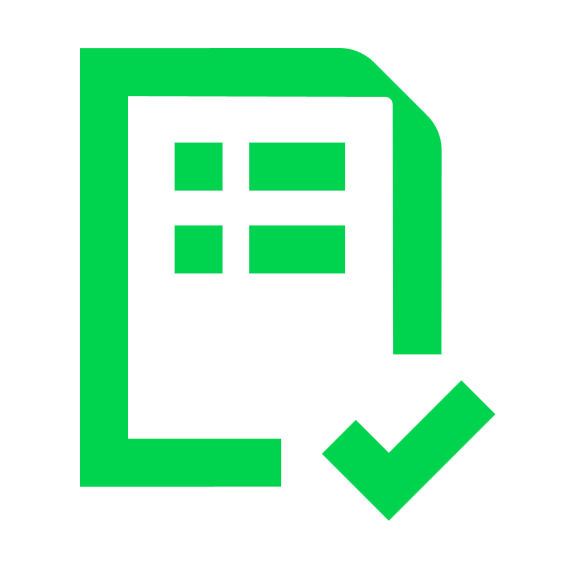 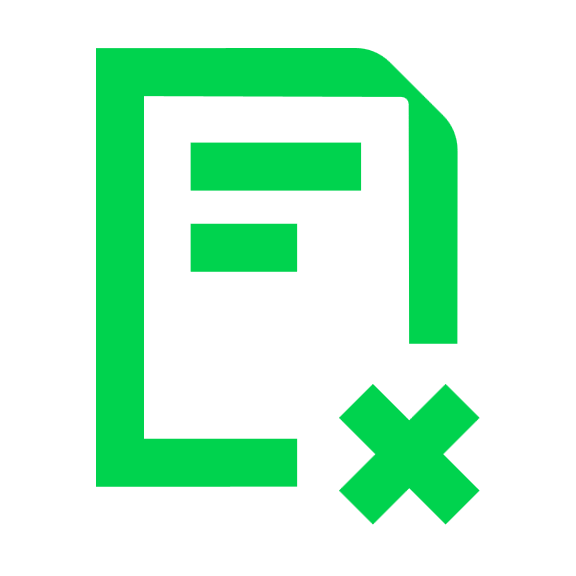 Data
Replication
Backup
Orchestrierte Wiederherstellung mit Veeam
Primärer Standort
DR Standort
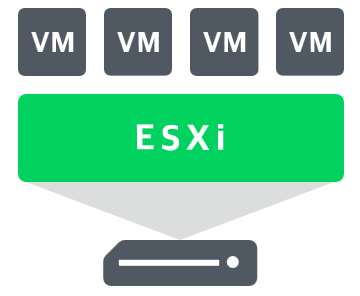 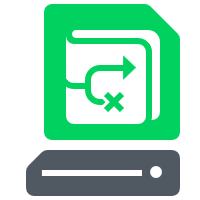 Veeam Recovery 
Orchestrator-Server
Replication
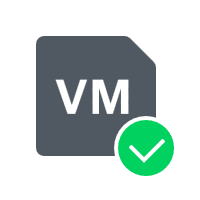 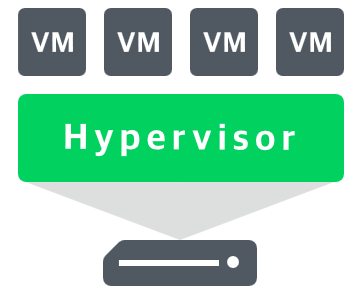 VRO-Agent
Backup-
Repository
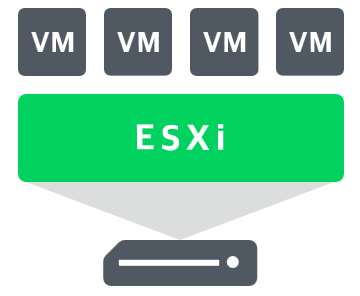 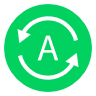 Backup
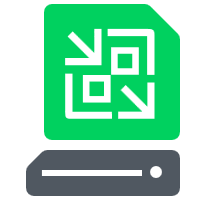 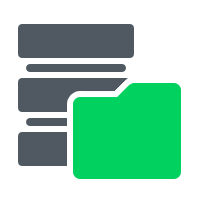 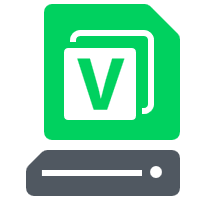 Restore
Veeam Backup & Replication-Server
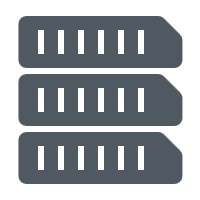 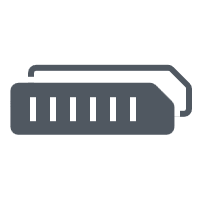 Storage Replication
Restore nach Microsoft Azure
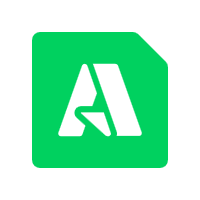 Azure Subscription
Produktivstandort
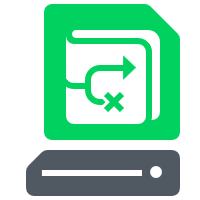 Veeam Recovery 
Orchestrator-Server
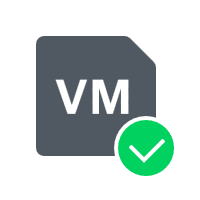 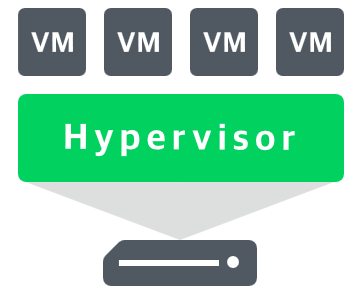 VRO-Agent
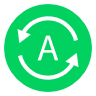 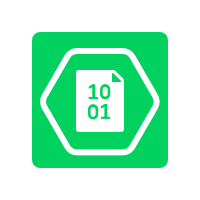 Backup
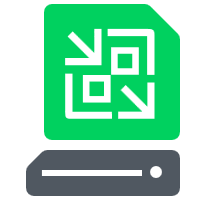 Azure Blob
Veeam Backup & Replication-Server
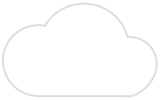 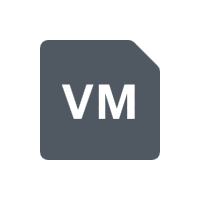 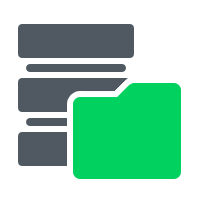 Backup-
Repository
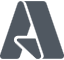 Cloud Plan
Direkter Restore nach Azure
Zusammenfassung
Zusammenfassung –Veeam
Mit Veeam:
können Sie über verschiedene Plattformen hinweg sichern
können Sie flexibel wiederherstellen, so wie sie es benötigen
haben Sie keine Einschränkungen in Ihrer Backup Infrastruktur
bleiben Sie im Besitz Ihrer Backup-Daten
erhalten Sie auch abseits der Datensicherung hilfreiche Unterstützung
Zusammenfassung – Thomas-Krenn.AG
Thomas-Krenn.AG bietet:
Server- und Storage-Produkte für jeden Einsatzzweck
Qualität Made in Germany…
Persönliche Ansprechpartner 
Auf Wunsch individuelle Sonderlösungen & Server Branding
Intelligenter Konfigurator
Vorinstallationsservice
Thomas-Krenn Wiki
Wohin Ihre Reise auch geht, Thomas-Krenn.AG & Veeam unterstützen Sie auf Ihrem Weg!